Development of a Modernized NSRS in the U.S.
Michael Dennis, PhD, PE, PLS
NOAA’s National Geodetic Survey
National Geodetic Survey (NGS) Mission
To define, maintain and provide access to the National Spatial Reference System (NSRS) to meet our Nation’s economic, social, and environmental needs. 

The NSRS is a consistent coordinate system that defines latitude, longitude, height, scale, gravity, orientation, and shoreline throughout the United States.
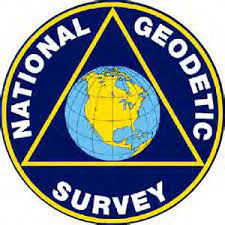 “Modernizing” the NSRS means:
Update all NSRS coordinates
Replace existing datums with new datums
Account for coordinates changing with time
Improve NGS products and services
Simplify customer contributions
Make the NSRS:
More accurate
More accessible
More efficient
More compatible with GNSS
Rollout in
2025
Because our society and economy are becoming increasingly “spatially enabled”
Why is NSRS Modernization important?
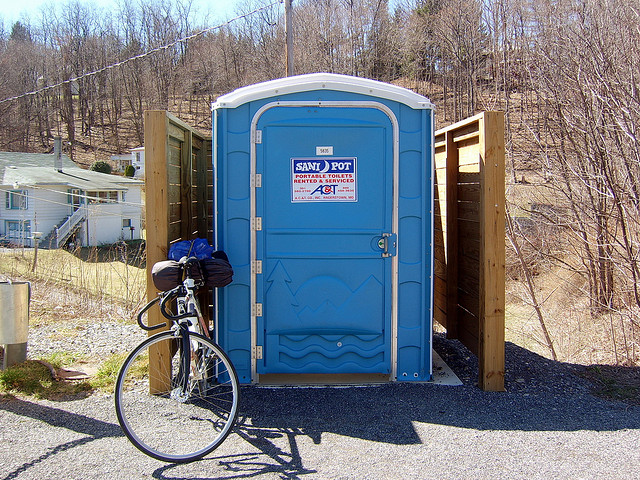 Geodesy: the science of where things are
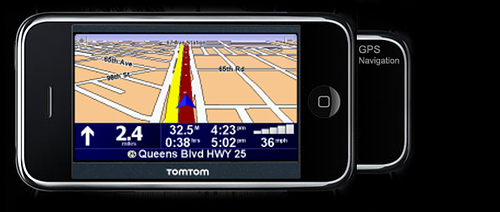 GPS
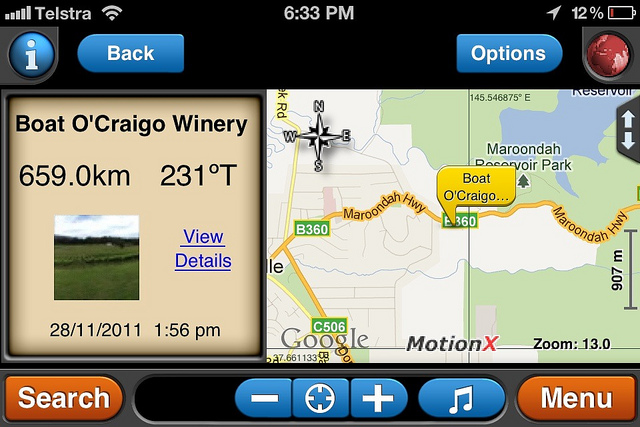 Cycle
Pit Stop
Pee Here
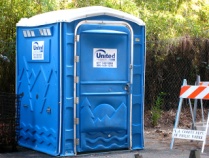 iPoo - the GPS toilet locator
NSRS Modernization “Blueprint” documents
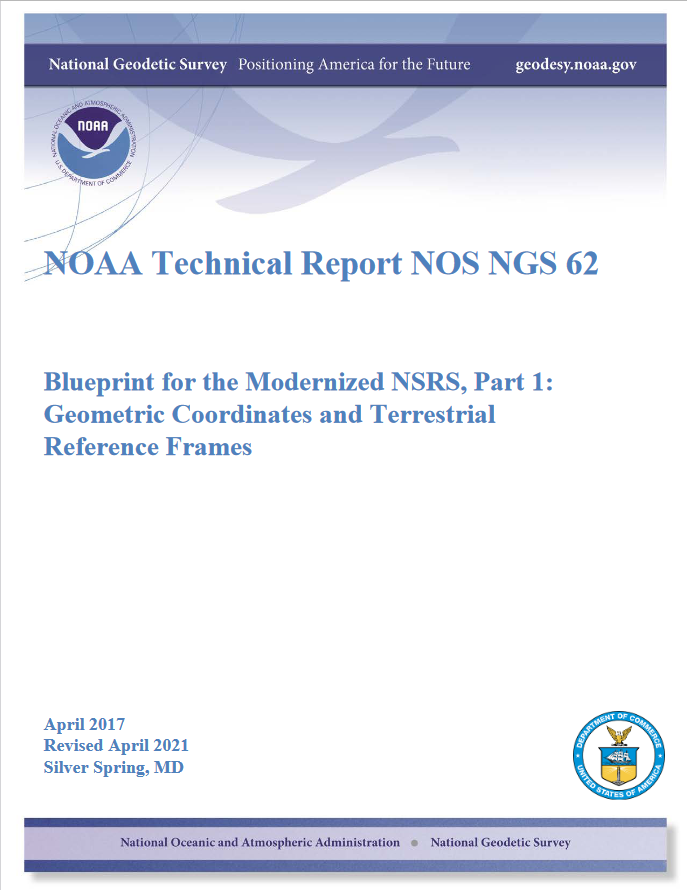 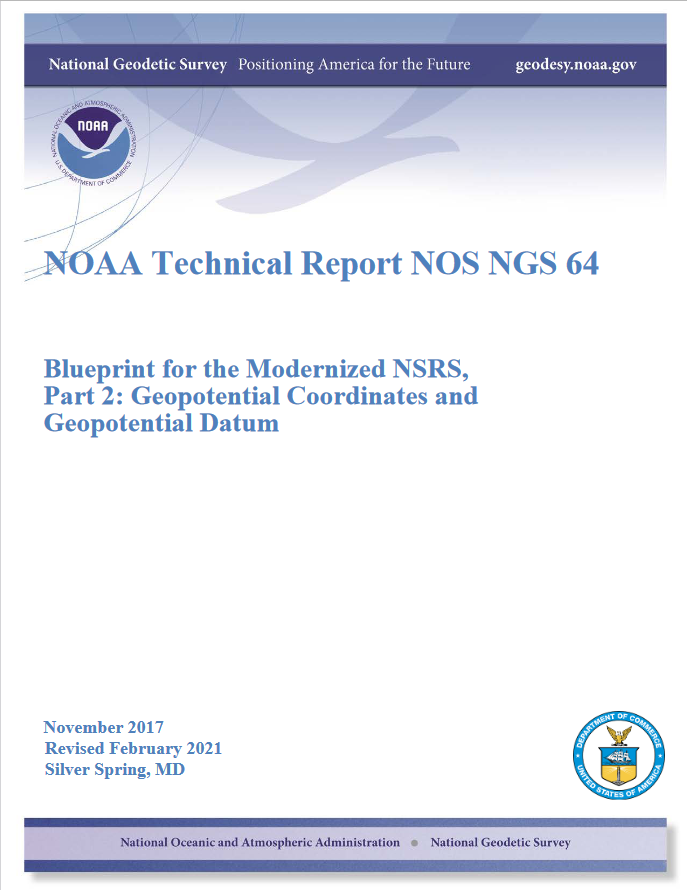 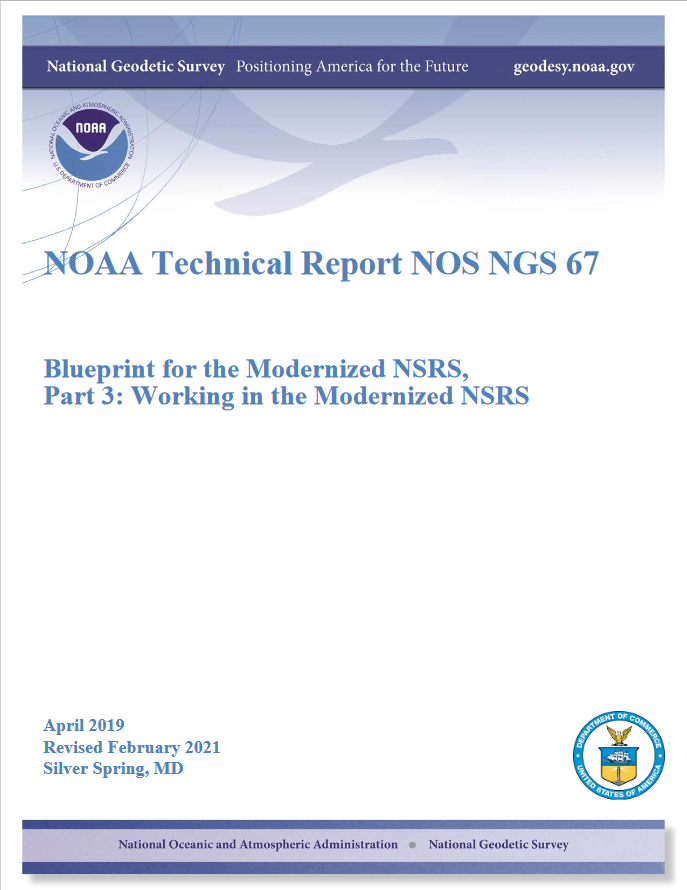 Geometric Coordinates and Terrestrial Reference Frames
Geopotential Coordinates and Geopotential Datum
Working in the Modernized NSRS
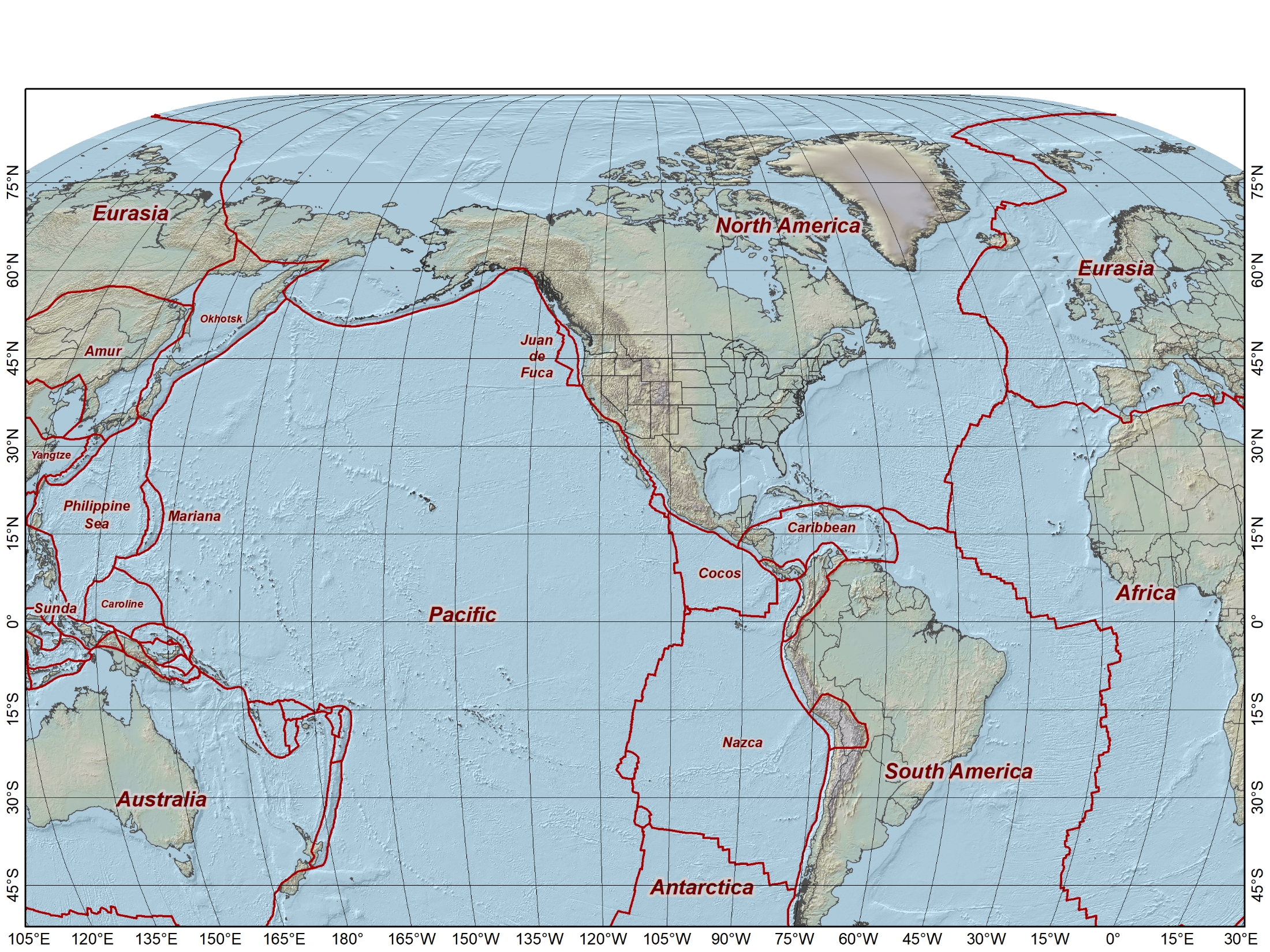 Tectonic plates
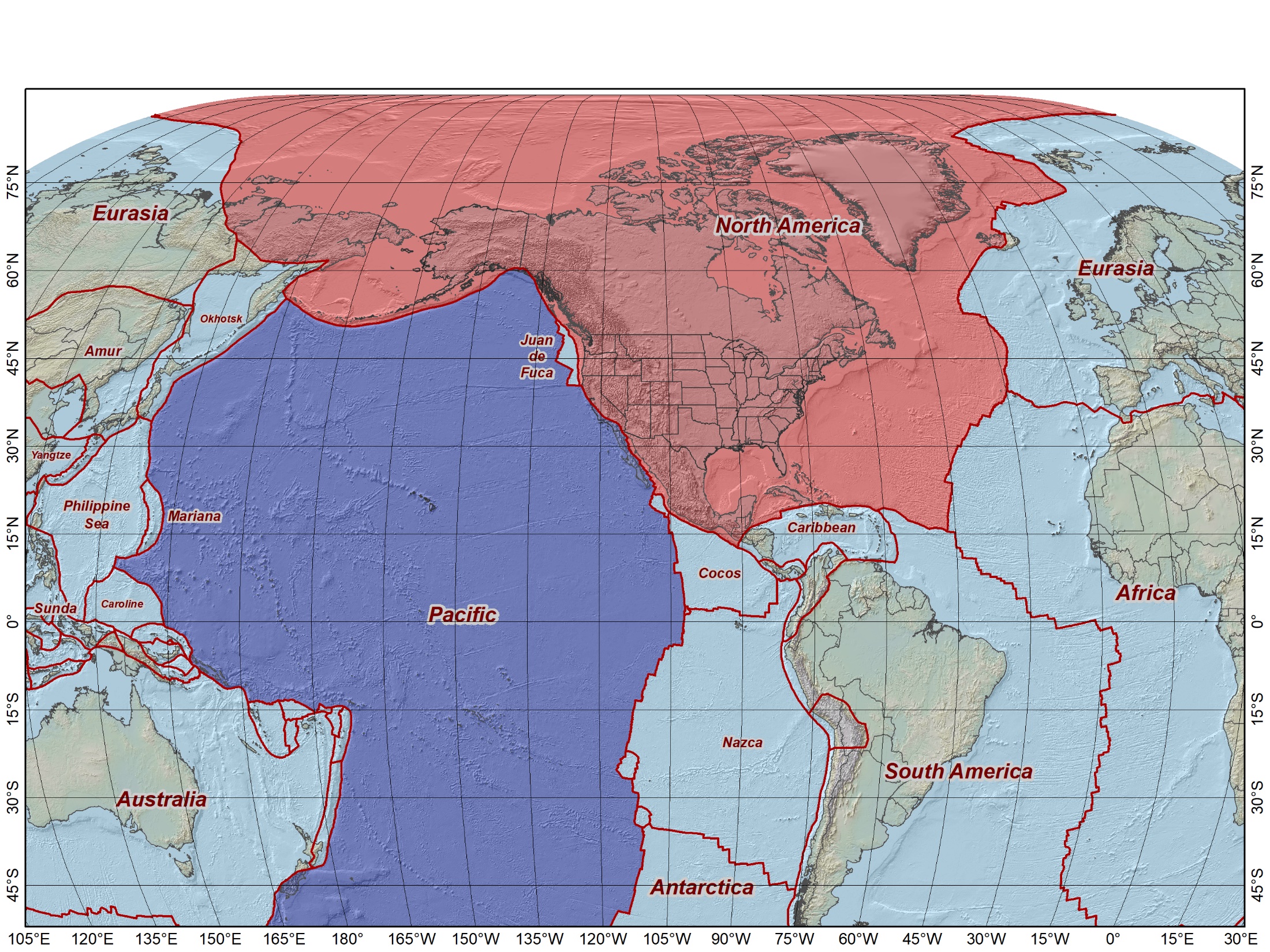 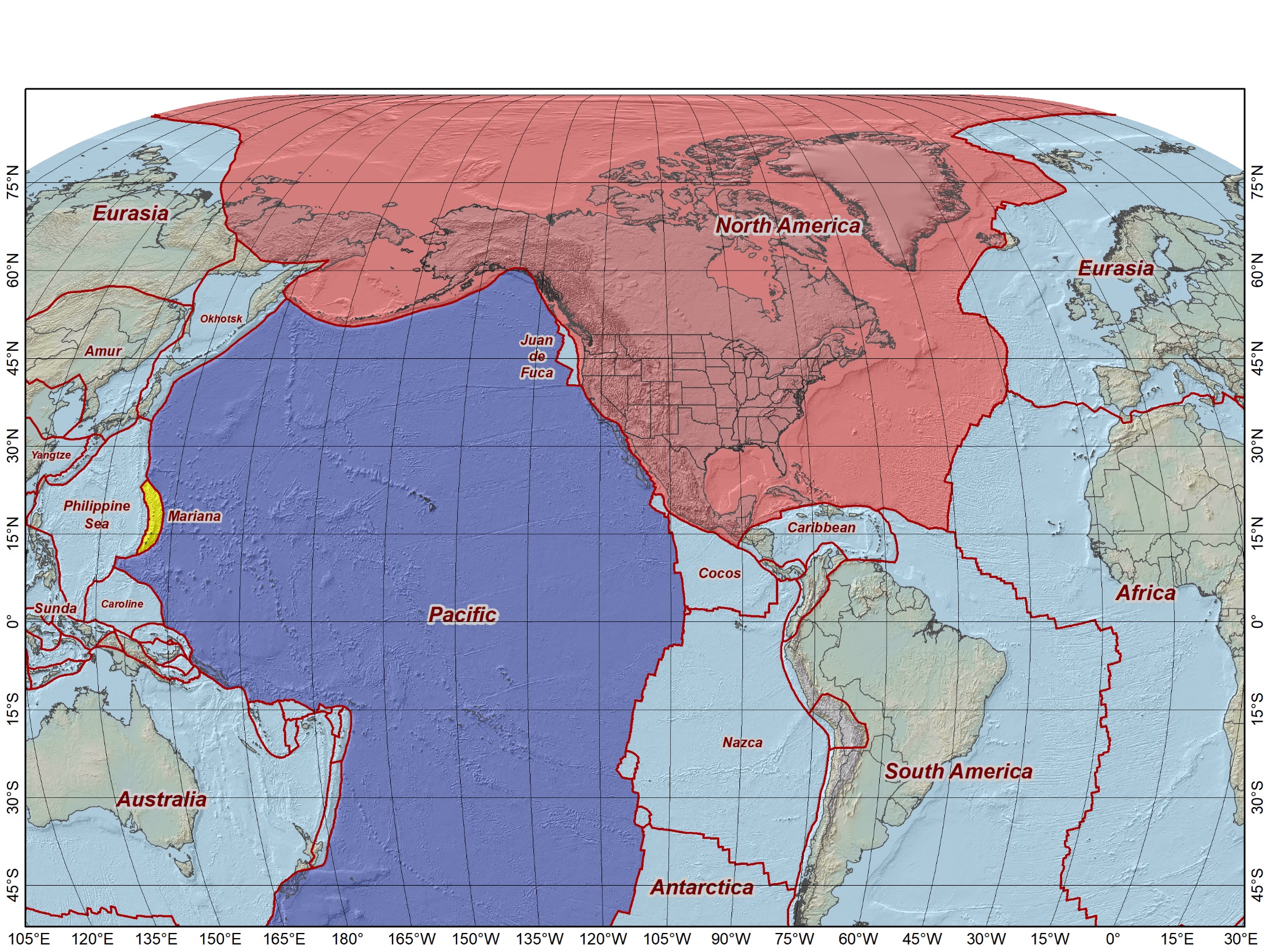 Tectonic plates “fixed” for the three existing NAD 83 frames
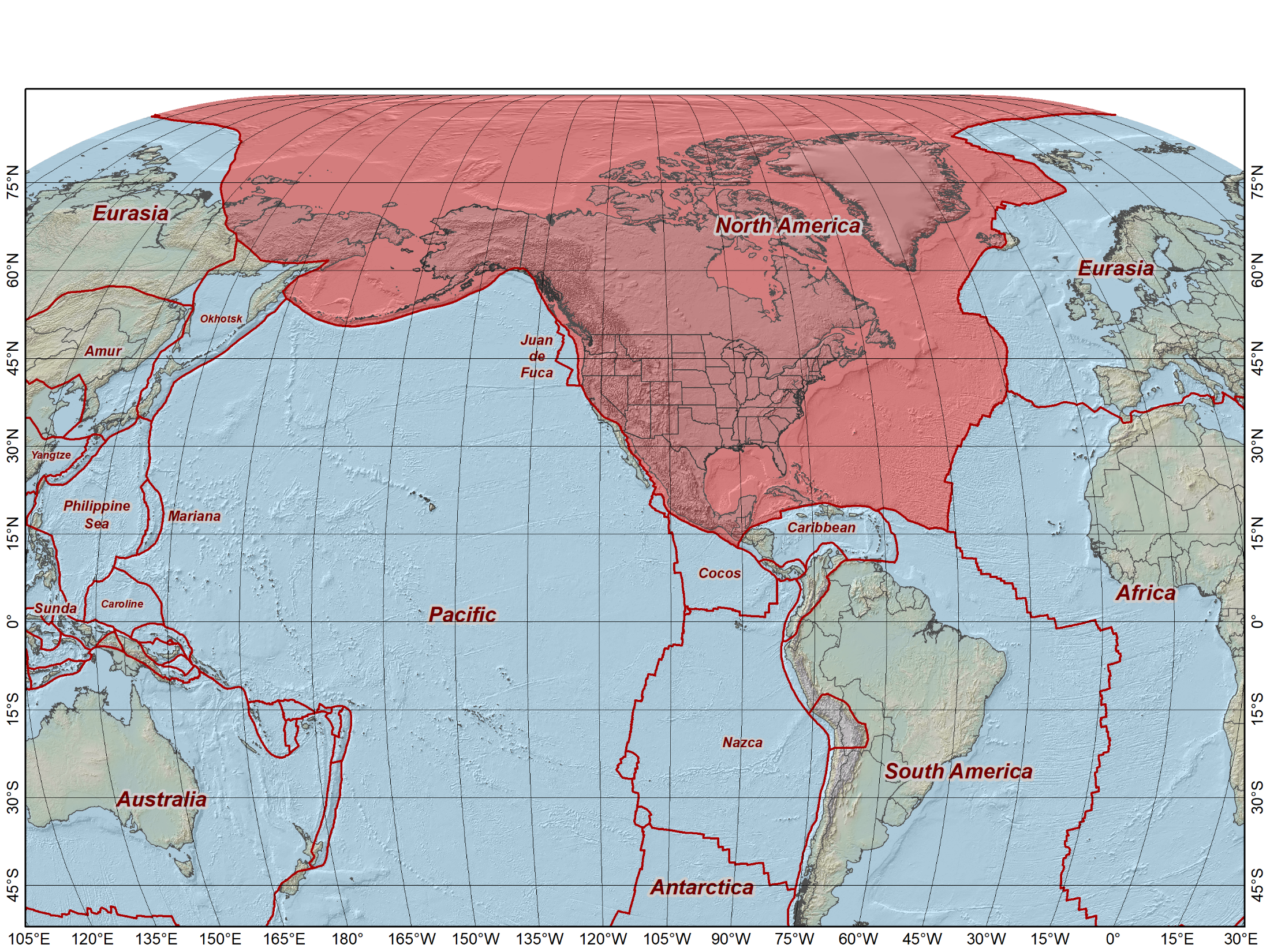 North American Datum of 1983 (2011) epoch 2010.0
North American Datum of 1983 (PA11) epoch 2010.0
North American Datum of 1983 (MA11) epoch 2010.0
NAD 83 (2011)
NAD 83 (MA11)
NAD 83 (PA11)
All at epoch 2010.0 (Jan 1, 2010)
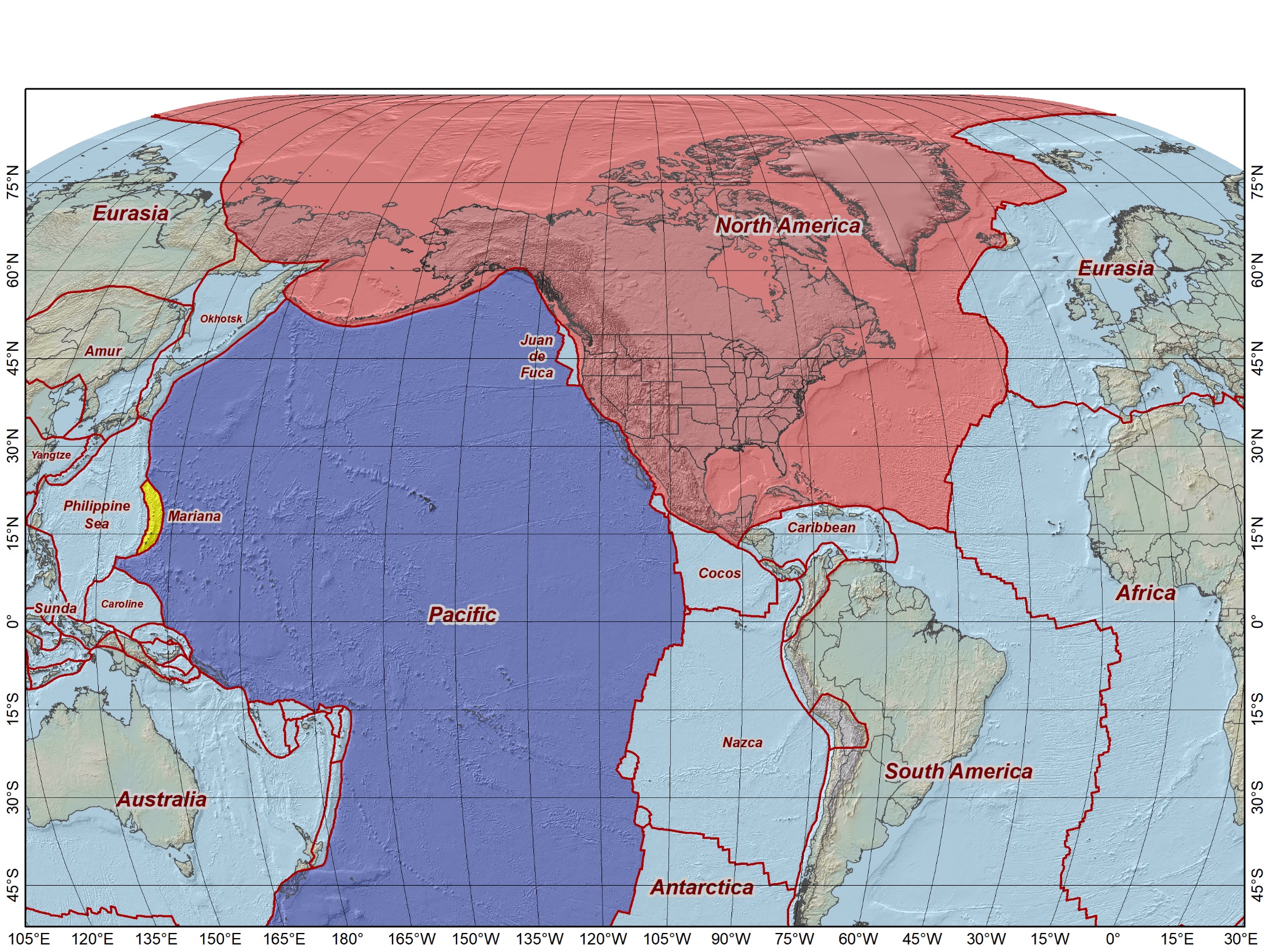 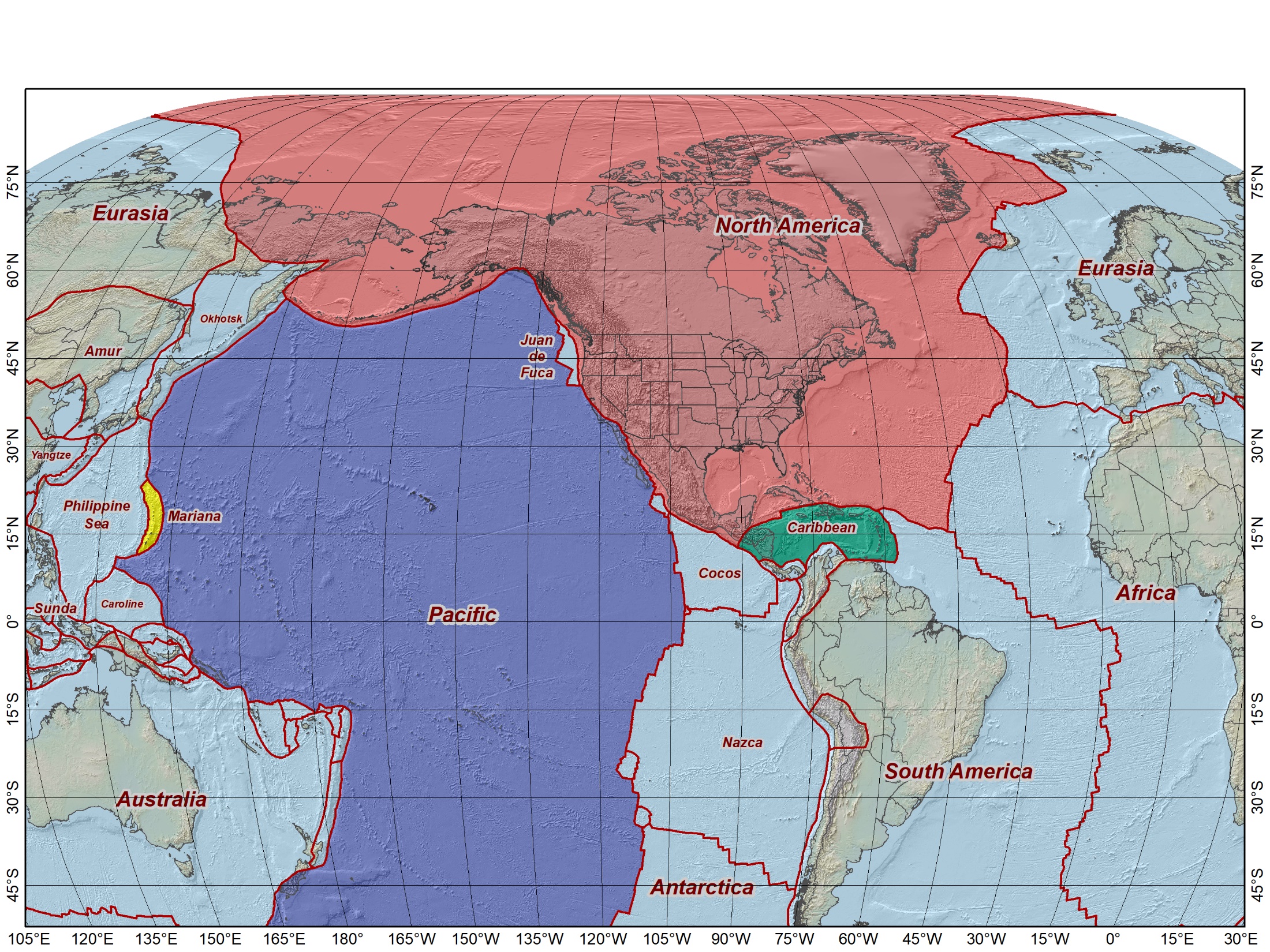 Tectonic plates “fixed” for the four 2022 Terrestrial Reference Frames
North American Terrestrial Reference Frame of 2022 (NATRF2022)
Pacific Terrestrial Reference Frame of 2022 (PATRF2022)
Mariana Terrestrial Reference Frame of 2022 (MATRF2022)
Caribbean Terrestrial Reference Frame of 2022 (CATRF2022)
NATRF2022
MATRF2022
PATRF2022
CATRF2022
Initially at epoch 2020.0 (Jan 1, 2020) and identical to ITRF2020
11/30/2022
8
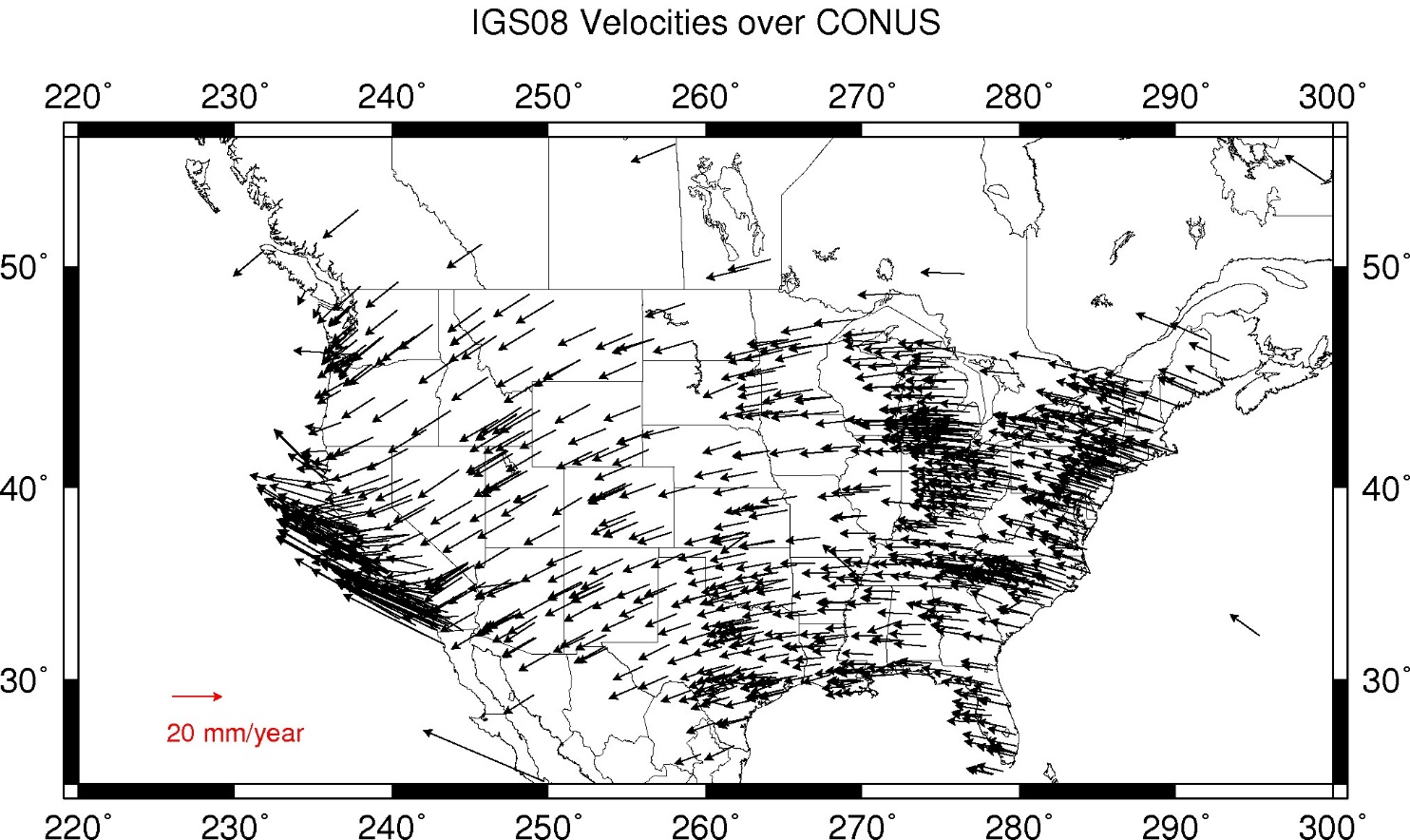 ITRF2020 velocities for CONUS
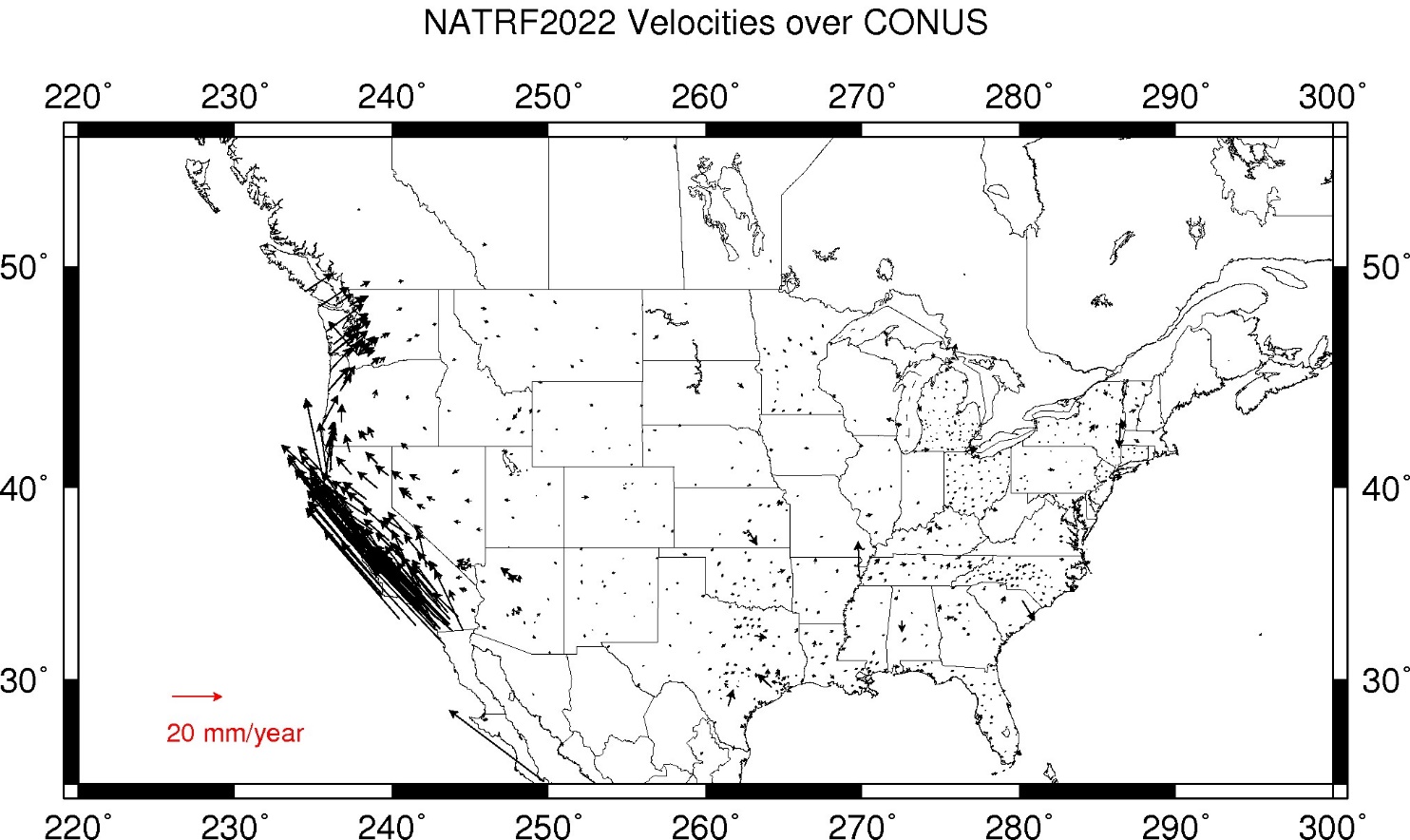 NATRF2022 velocities for CONUS
IFVM2022: Intra-Frame Velocity Model of 2022
IFDM2022: Intra-Frame Deformation Model of 2022
Crustal motion models
Current NSRS:  HTDP (Horizontal Time-Dependent Positioning)
Modernized NSRS:  IFDM2022 (Intra-Frame Deformation Model of 2022)
IFDM2022 v1.0 based (in part) on HTDP and TRANS4D
Will use TRANS4D velocity grids 
Higher resolution than HTDP
Includes vertical component
Includes velocity uncertainty estimates
Same earthquake models as HTDP (but likely modeled differently)
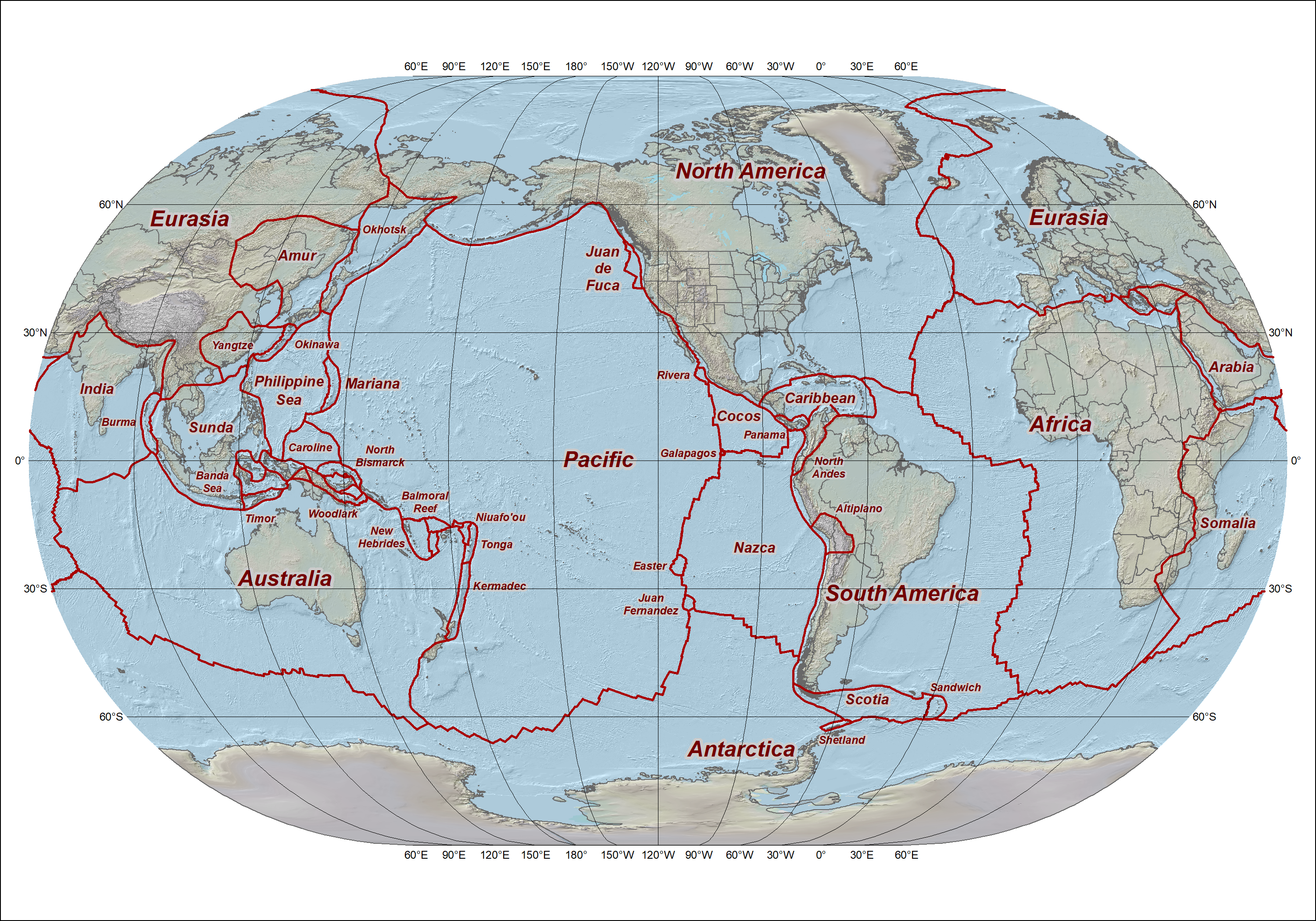 52 tectonic plates over entire planet modeled in HTDP v3.5.0
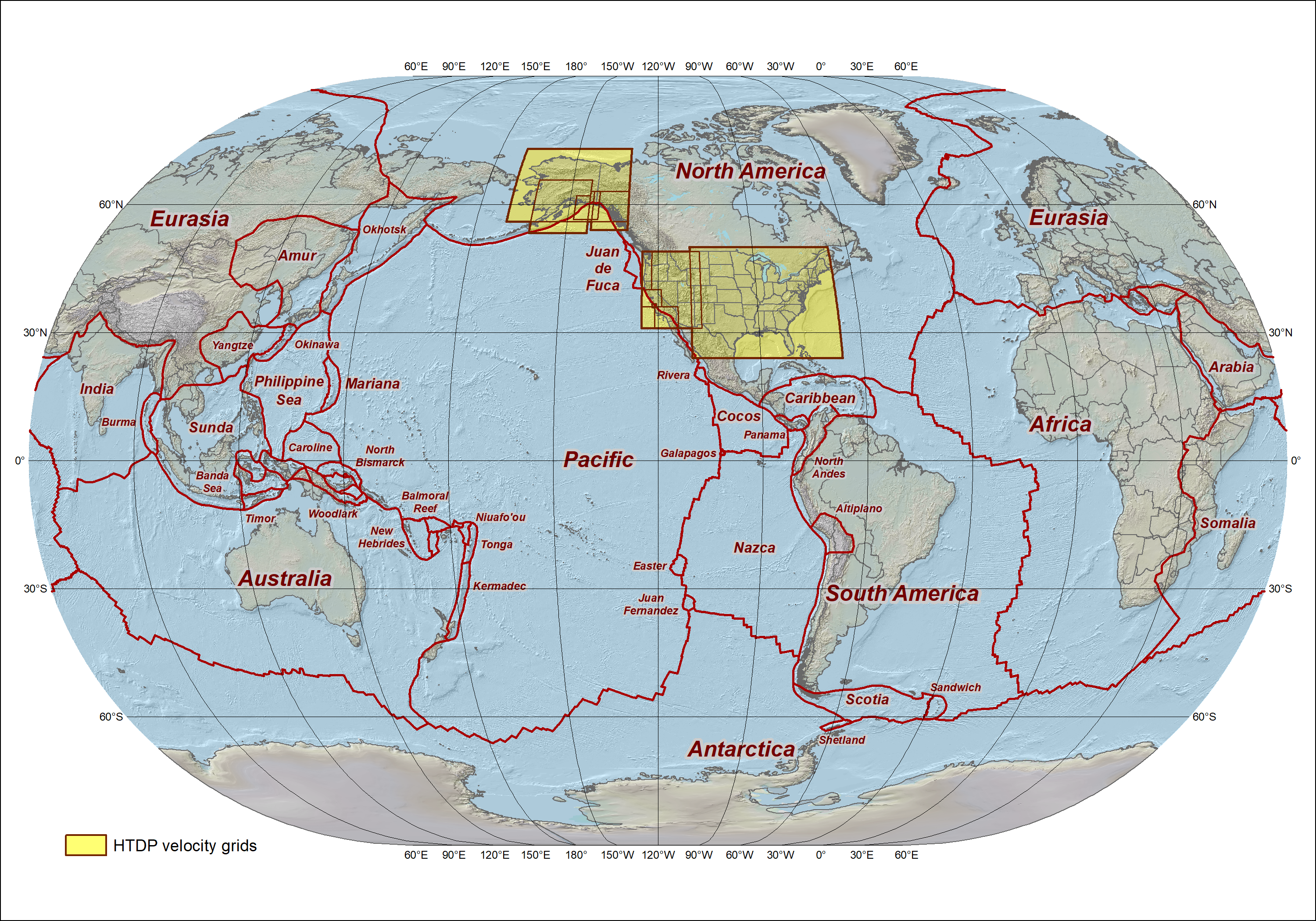 52 tectonic plates over entire planet modeled in HTDP v3.5.0

Plus 10 horizontal-only velocity grids
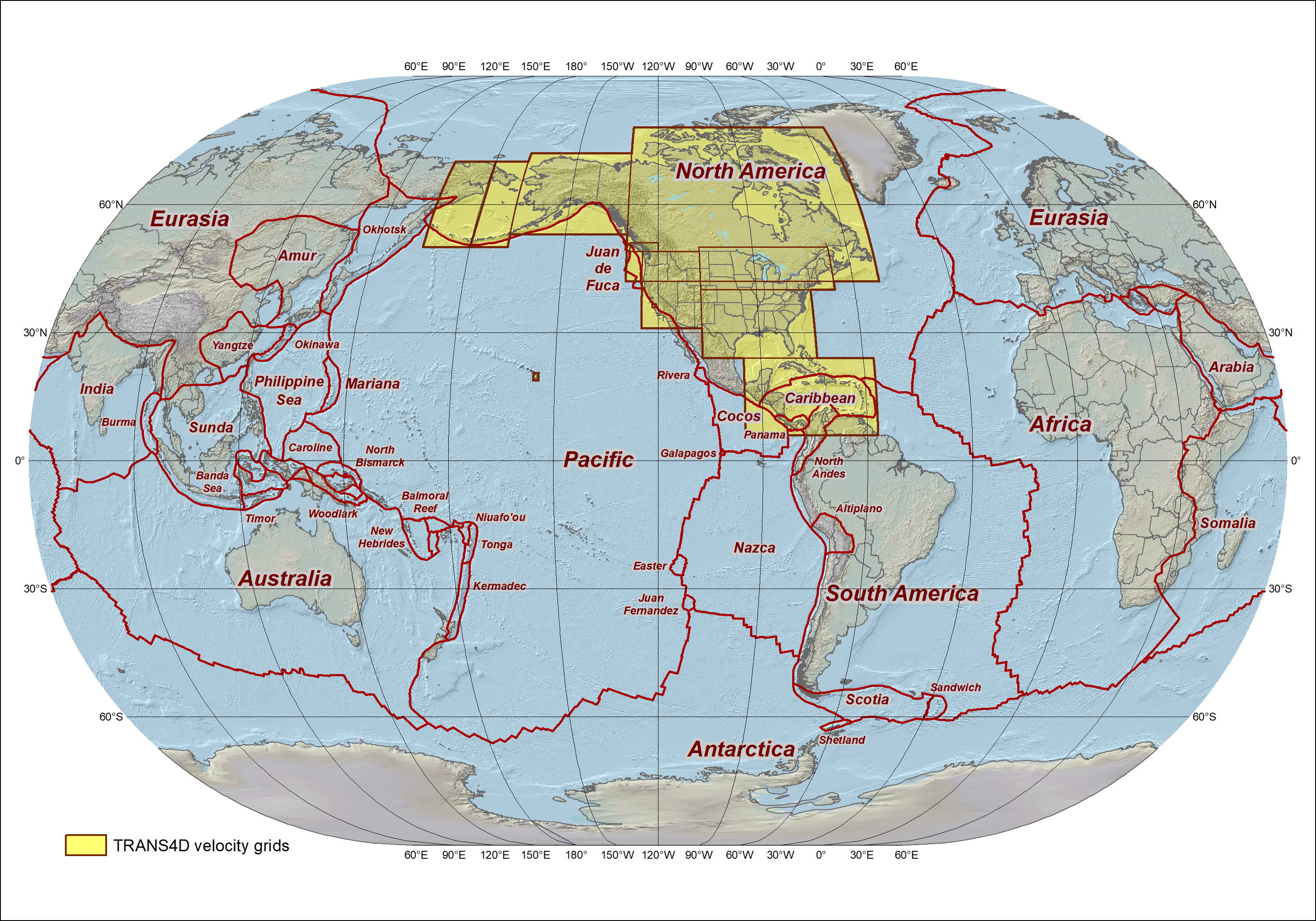 52 tectonic plates over entire planet modeled in IFDM2022 v1.0

Plus 10 3D velocity grids from TRANS4D (covering much larger area than HTDP)
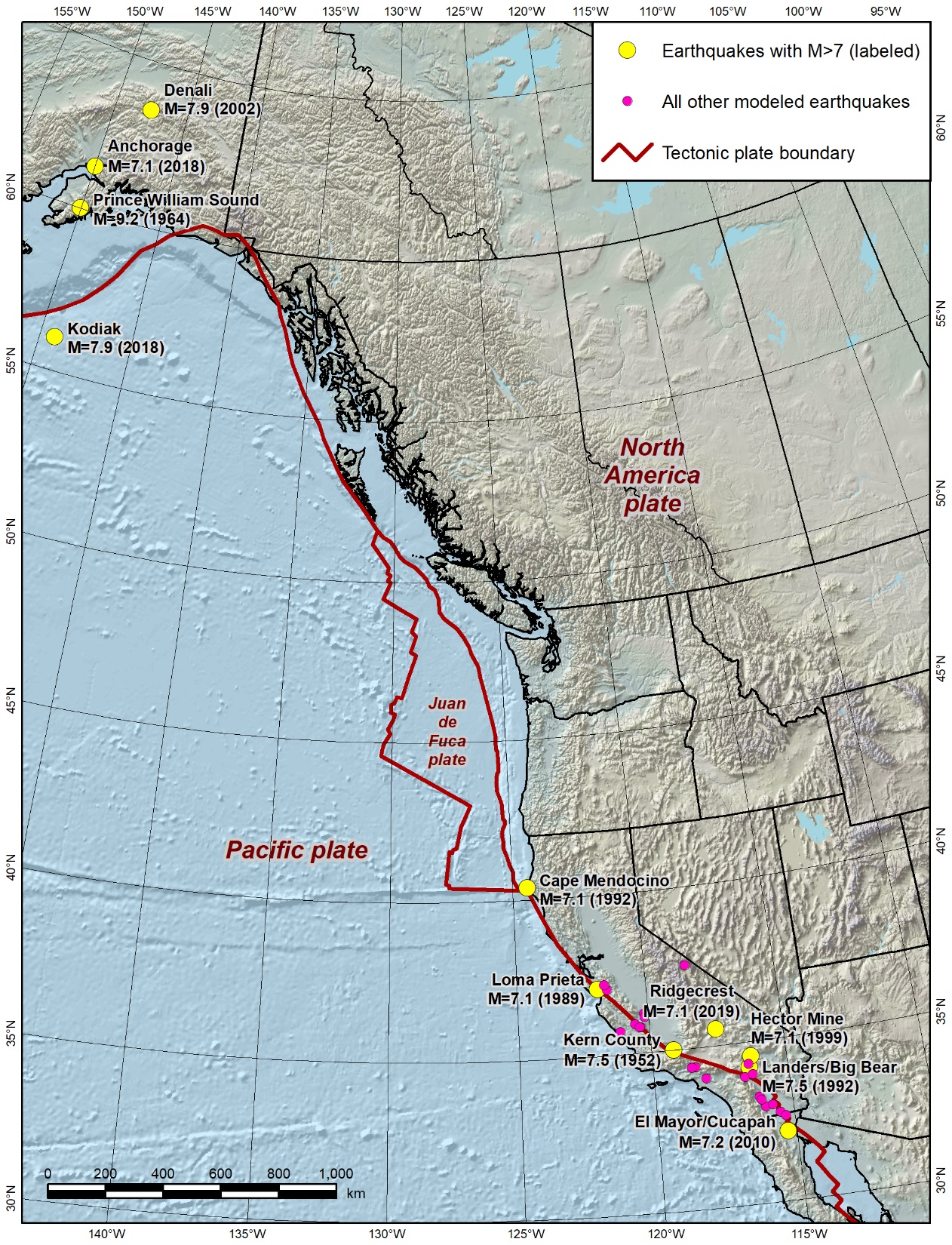 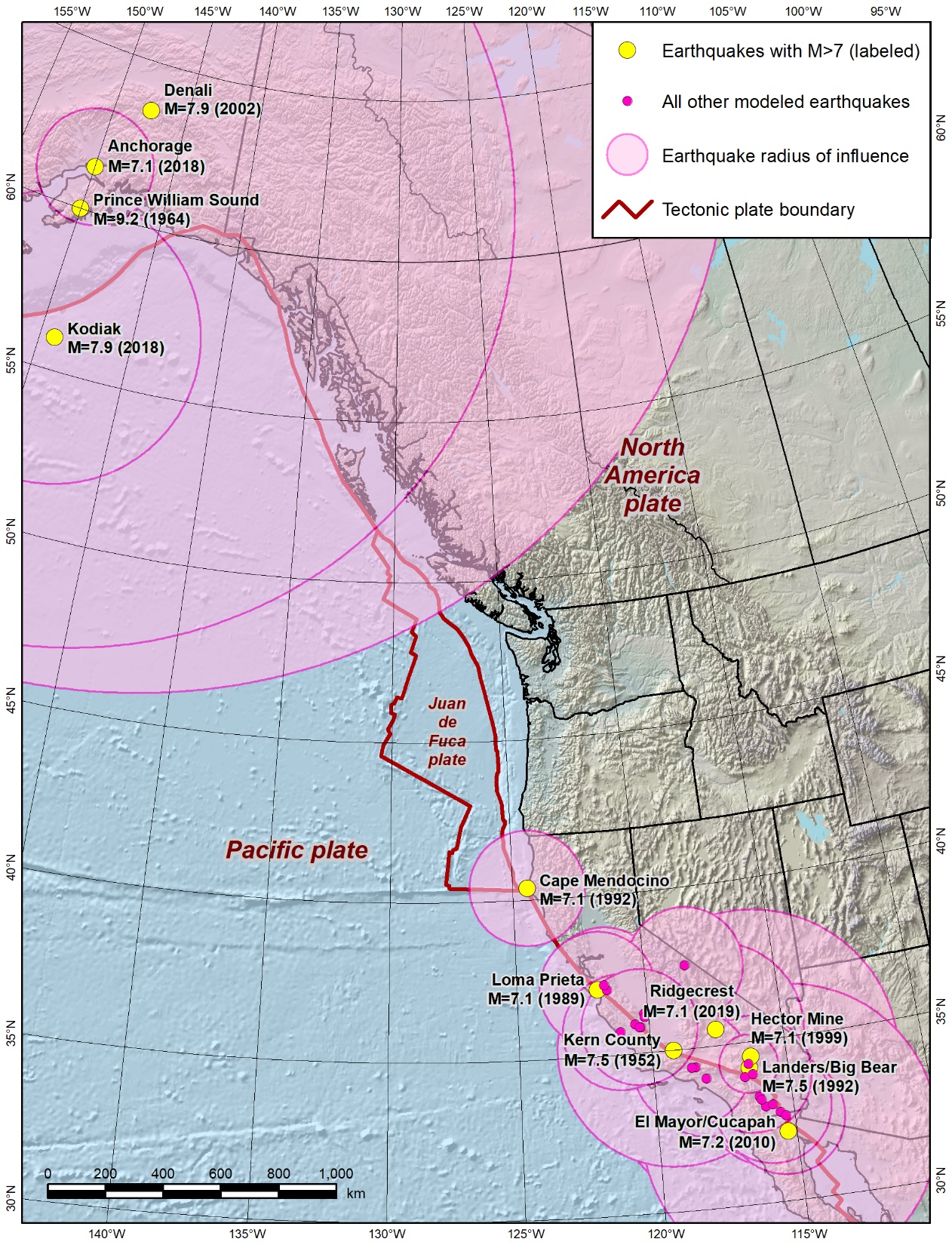 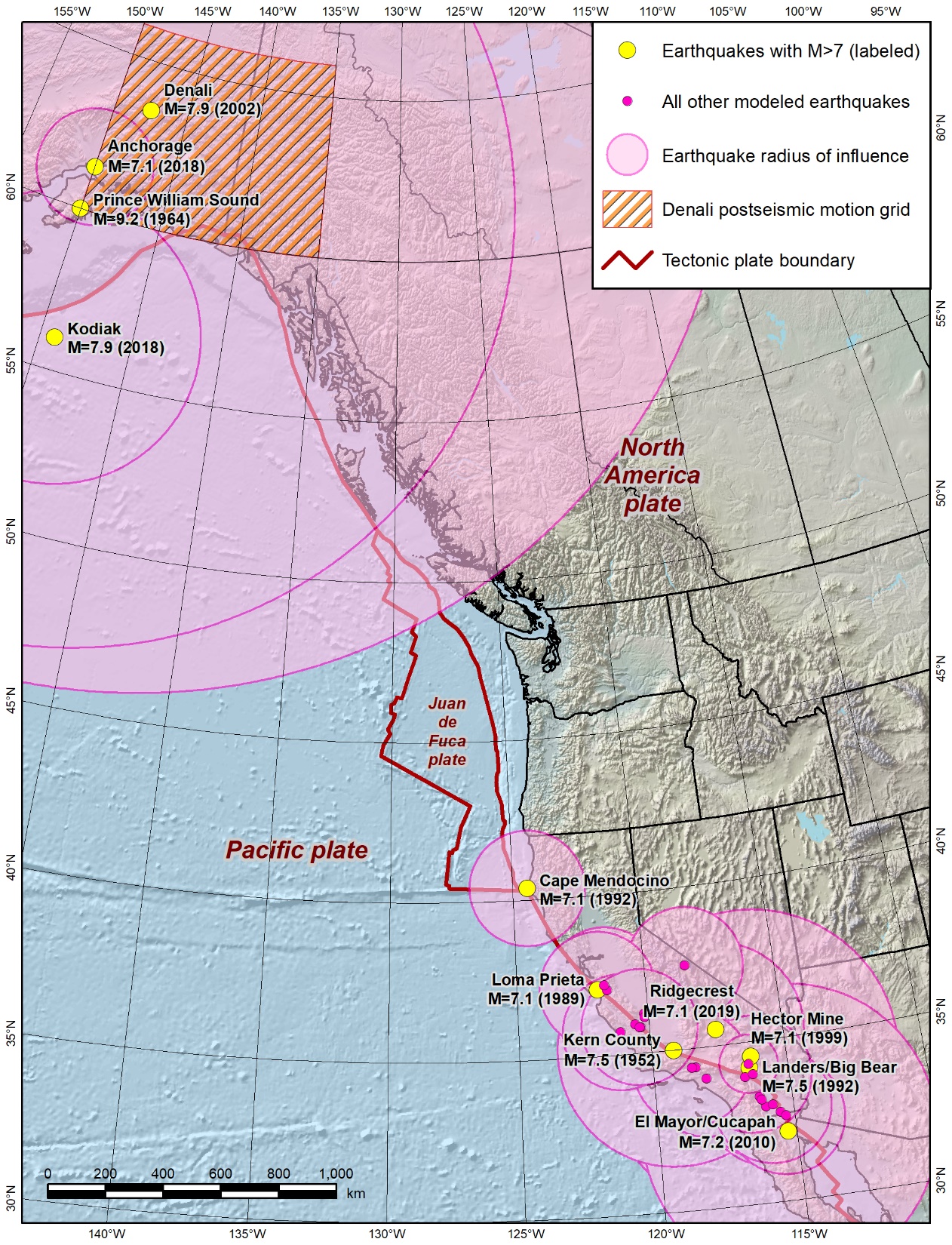 Earthquake models in HTDP v3.5.0(and IFDM2022 v1.0)
Coseismic models
Okada dislocation models (not grids in HTDP)
Fault rupture surface modeled
32 models (1934 – 2019)
Postseismic grid
One in Alaska (2002 Denali earthquake)
Time decay (motion decreases with time)
Problems:
Long time lag for model development
Models created outside NGS
Often multiple models but must choose one
Modeled earthquakes that occurred between 2010.0 and 2020.0
IFDM for NSRS Modernization
Intend to use modern Open Geospatial Consortium (OGC) standards
Geodetic Grid Exchange Format (GGXF) for grids
Deformation Model Functional Model (DMFM), including coseismic events
Latitude/longitude grids in ITRF2020
Will give same results as NADCON at reference epochs
Interval of 5 or 10 years (TBD)
First is epoch 2020.0, second will be 2025.0 (or 2030.0), etc.
Coordinate with Canada to ensure consistent results across border
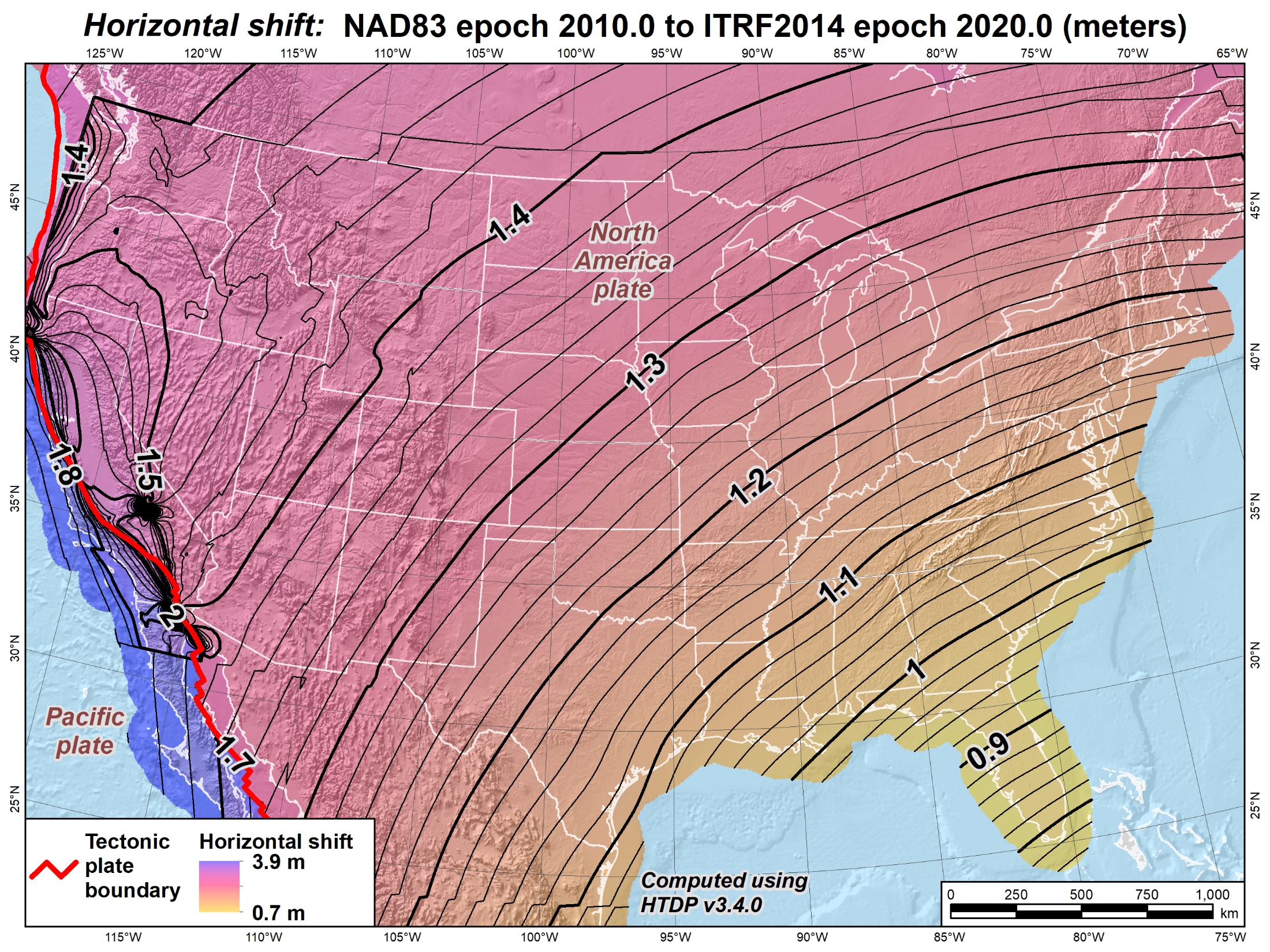 Current version of HTDP (3.50)

Horizontal shifts (CONUS): NAD 83 epoch 2010.0 to NATRF2022 epoch 2020.0 (meters)
Ridgecrest earthquake (July 2019)
El Mayor-Cucapah earthquake (April 2010)
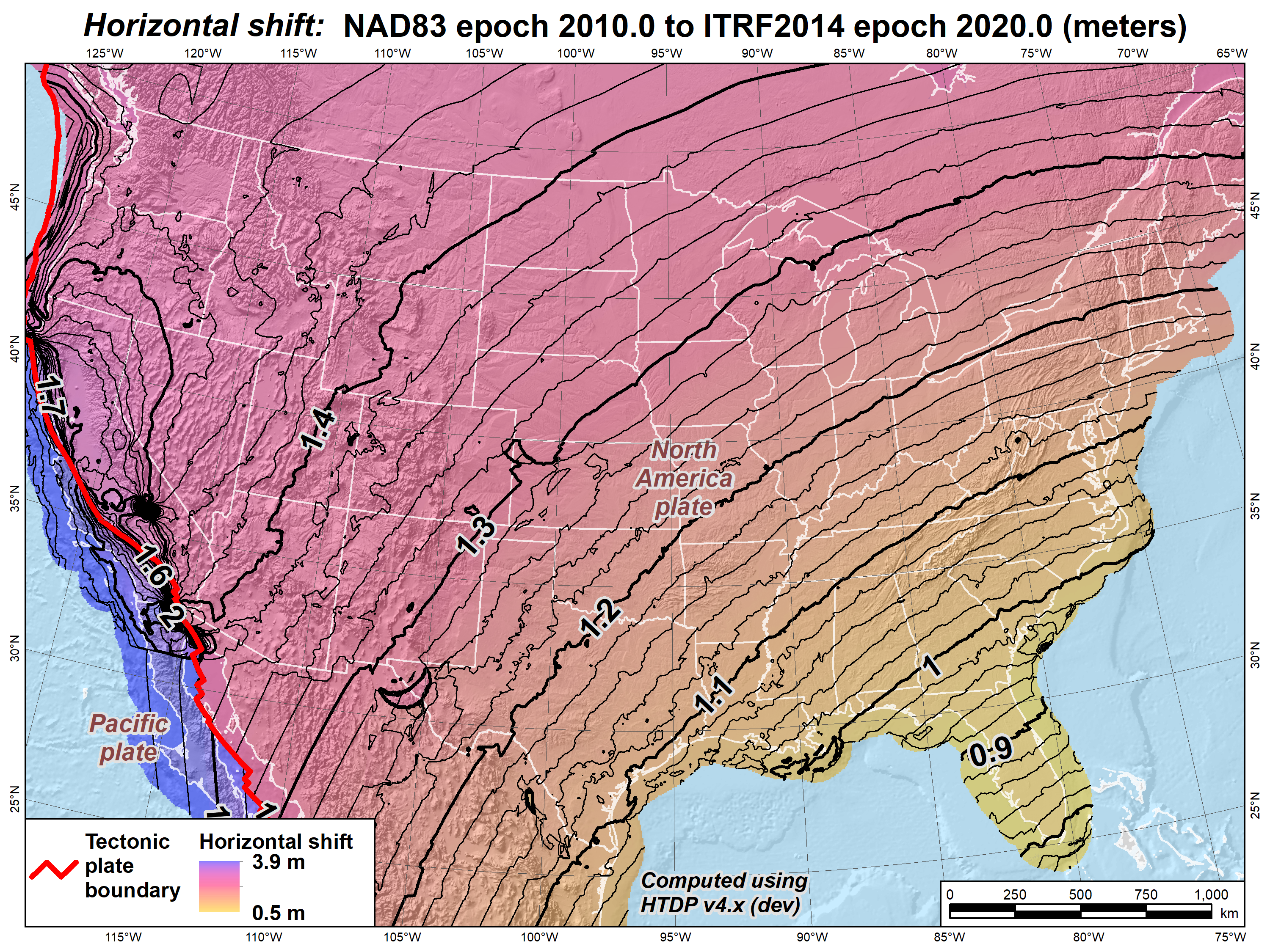 Preliminary version of IFDM2022

Horizontal shifts (CONUS): NAD 83 epoch 2010.0 to NATRF2022 epoch 2020.0 (meters)
Ridgecrest earthquake (July 2019)
El Mayor-Cucapah earthquake (April 2010)
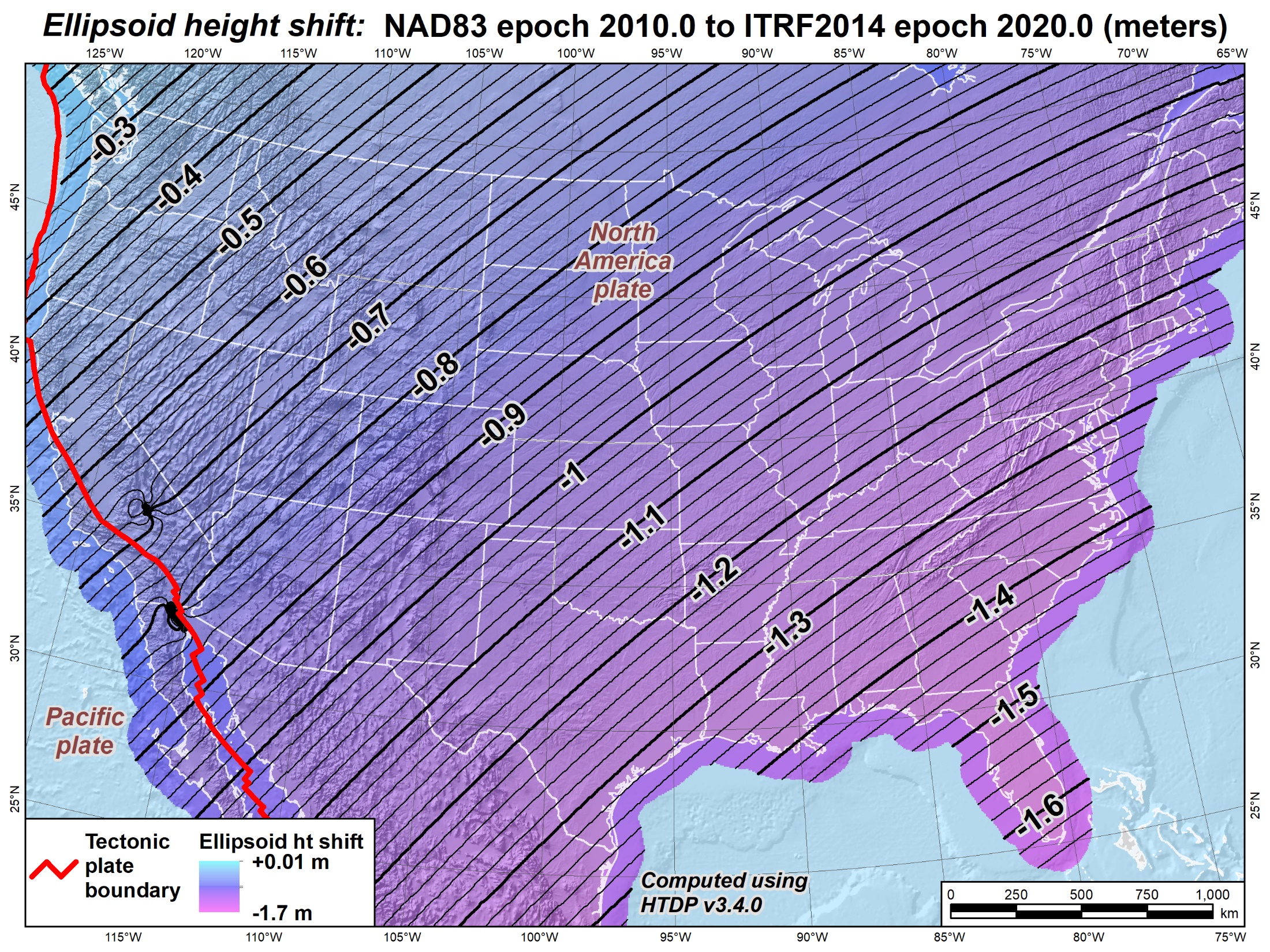 Current version of HTDP (3.50)

Ellipsoidal height shifts (CONUS): NAD 83 epoch 2010.0 to NATRF2022 epoch 2020.0 (meters)
Ridgecrest earthquake (July 2019)
El Mayor-Cucapah earthquake (April 2010)
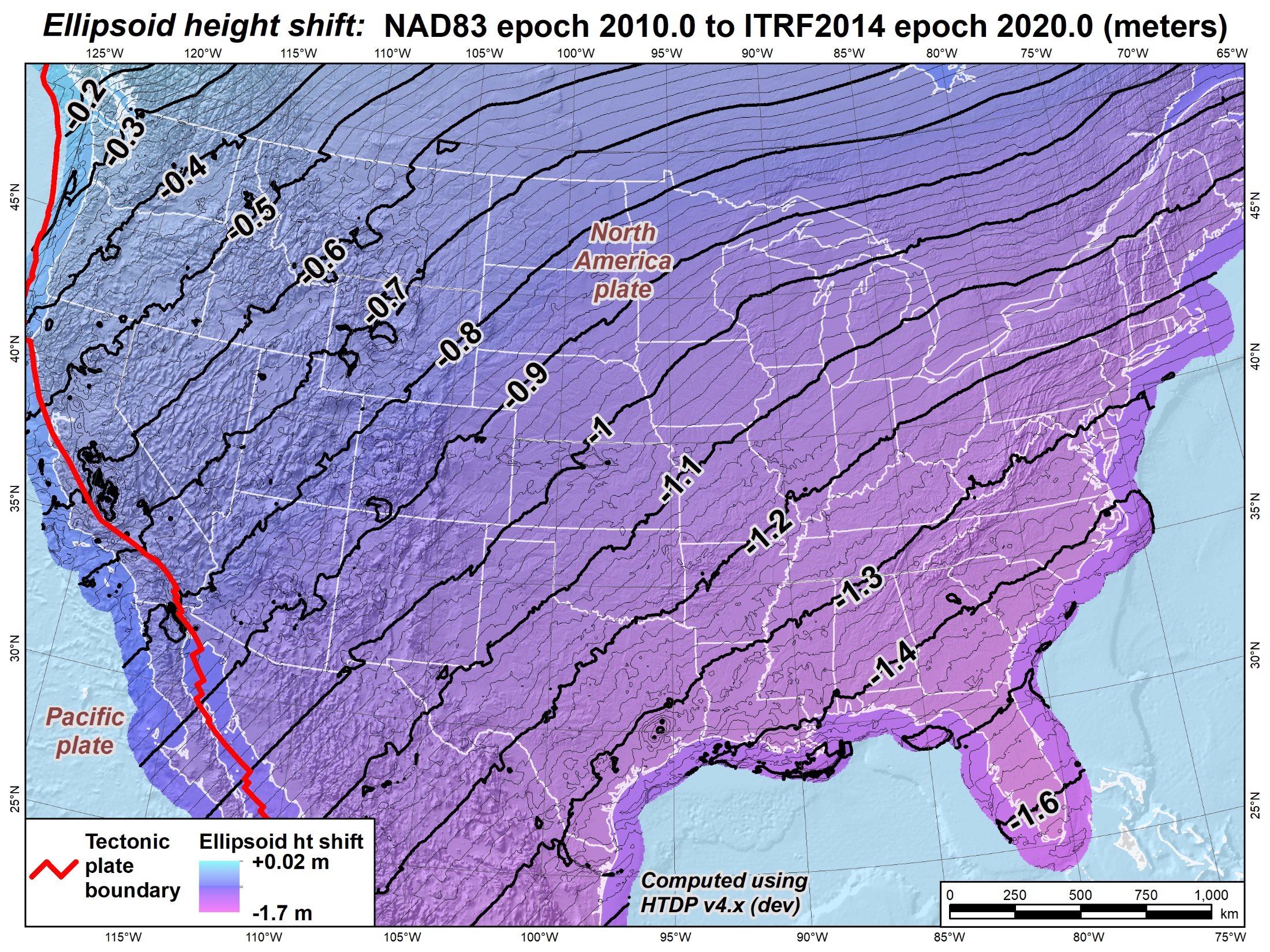 Preliminary version of IFDM2022

Ellipsoidal height shifts (CONUS): NAD 83 epoch 2010.0 to NATRF2022 epoch 2020.0 (meters)
Ridgecrest earthquake (July 2019)
El Mayor-Cucapah earthquake (April 2010)
“Shift & Drift”
Sudden SHIFT.  For CONUS at epoch 2020.0 for change from NAD 83:
Horizontal change of about 0.8 to 3 meters
Ellipsoid height change of about -0.1 to -1.6 meters
Continuous DRIFT due to crustal motion
Average about 2 cm/yr in CONUS (horizontal)
Remove most by modeling tectonic plate (horizontal only)
Remaining 3D motion minimized with crustal motion models
Purpose:  
Minimize change in coordinates with time
Determine coordinates at any time (epoch)
Coordinates in modernized 
NSRS will always have a date
NSRS Modernization “Blueprint” documents
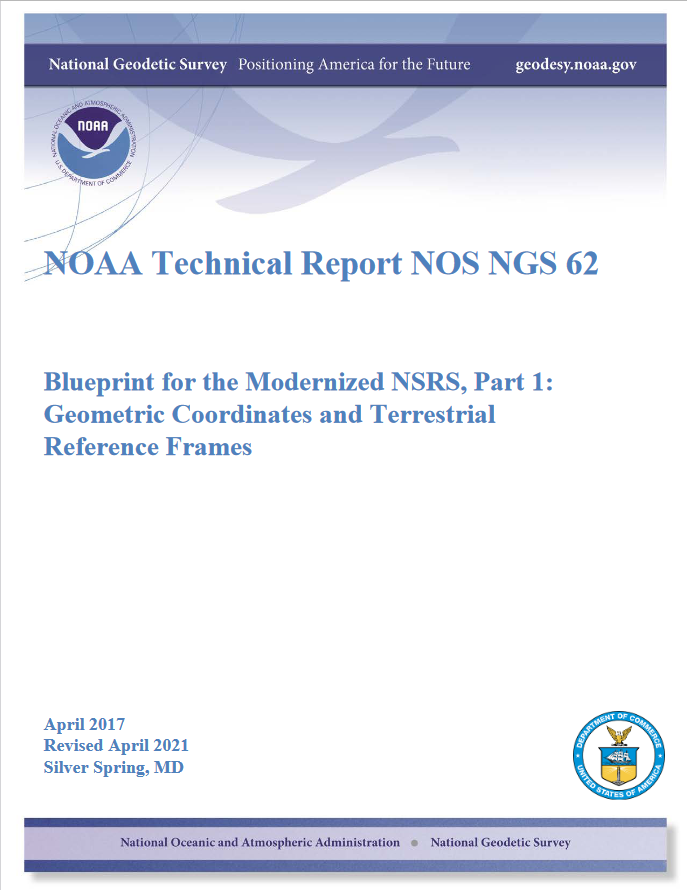 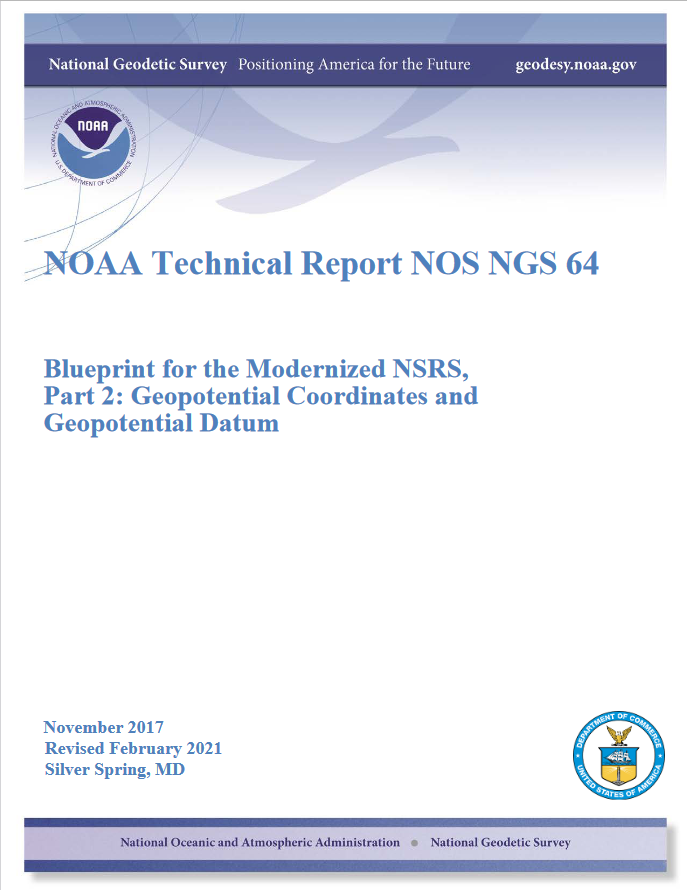 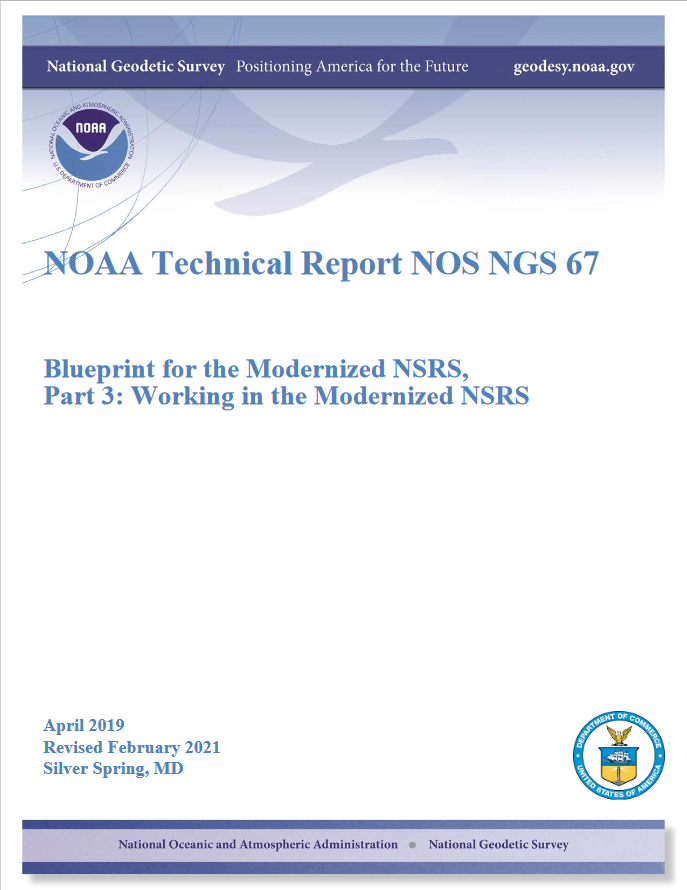 Geometric Coordinates and Terrestrial Reference Frames
Geopotential Coordinates and Geopotential Datum
Working in the Modernized NSRS
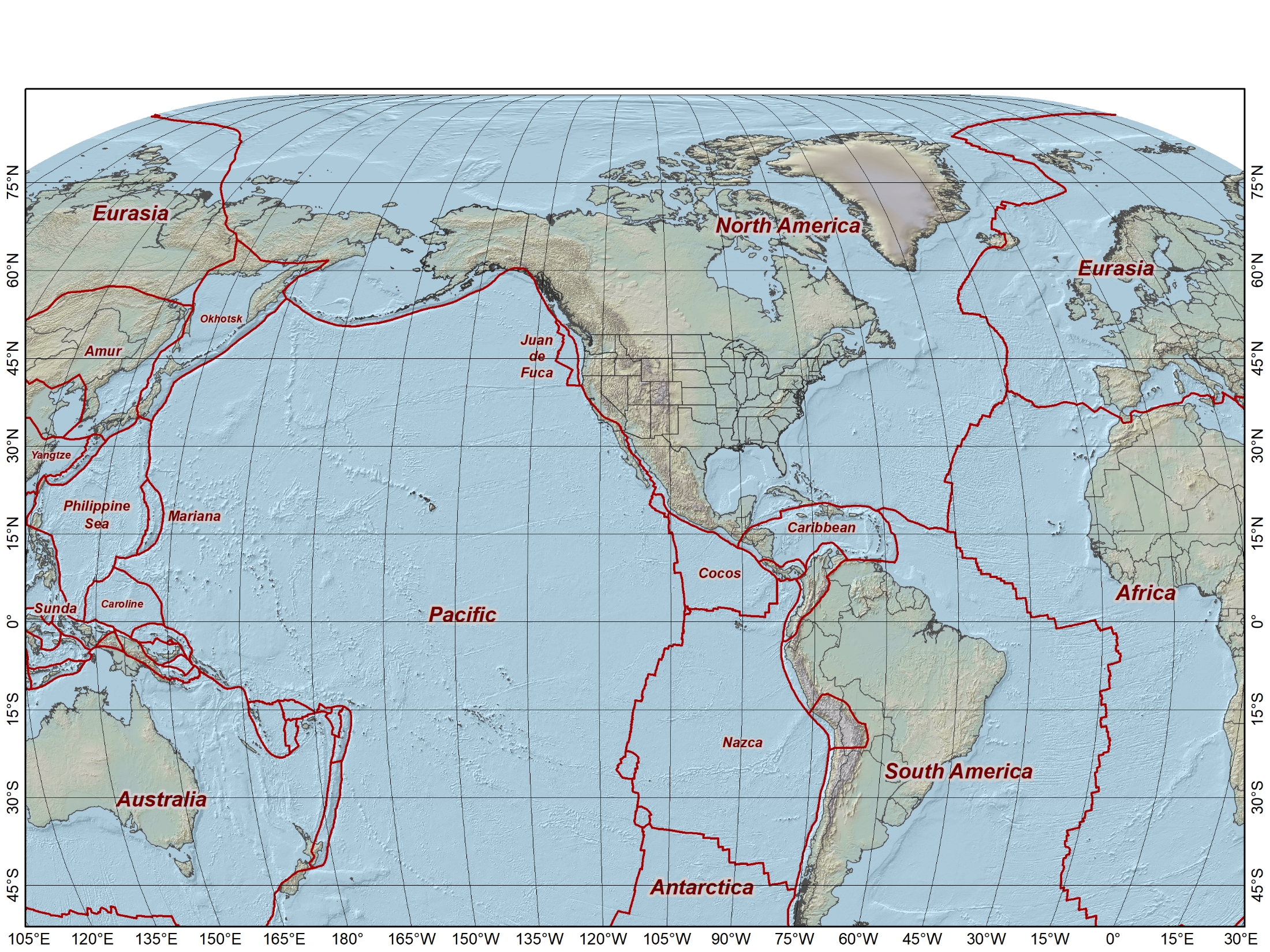 Current vertical datums of the National Spatial Reference System
North America and Caribbean
NAVD 88
IGLD 85
PRVD02
VIVD09
Pacific Ocean

GUVD04
NMVD03
ASVD02
NAVD 88
IGLD 85
NAVD 88
NMVD03
PRVD02
VIVD09
GUVD04
ASVD02
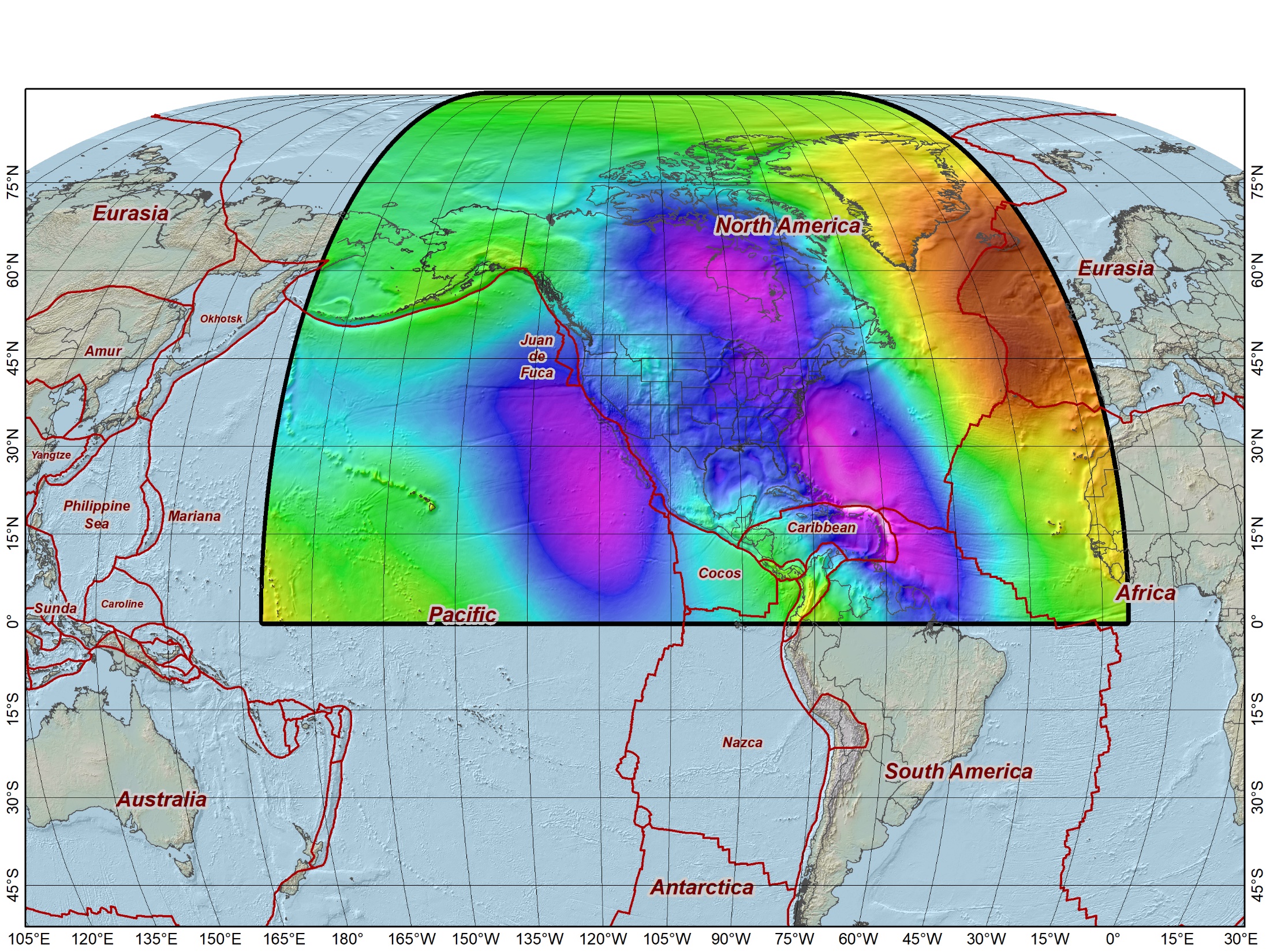 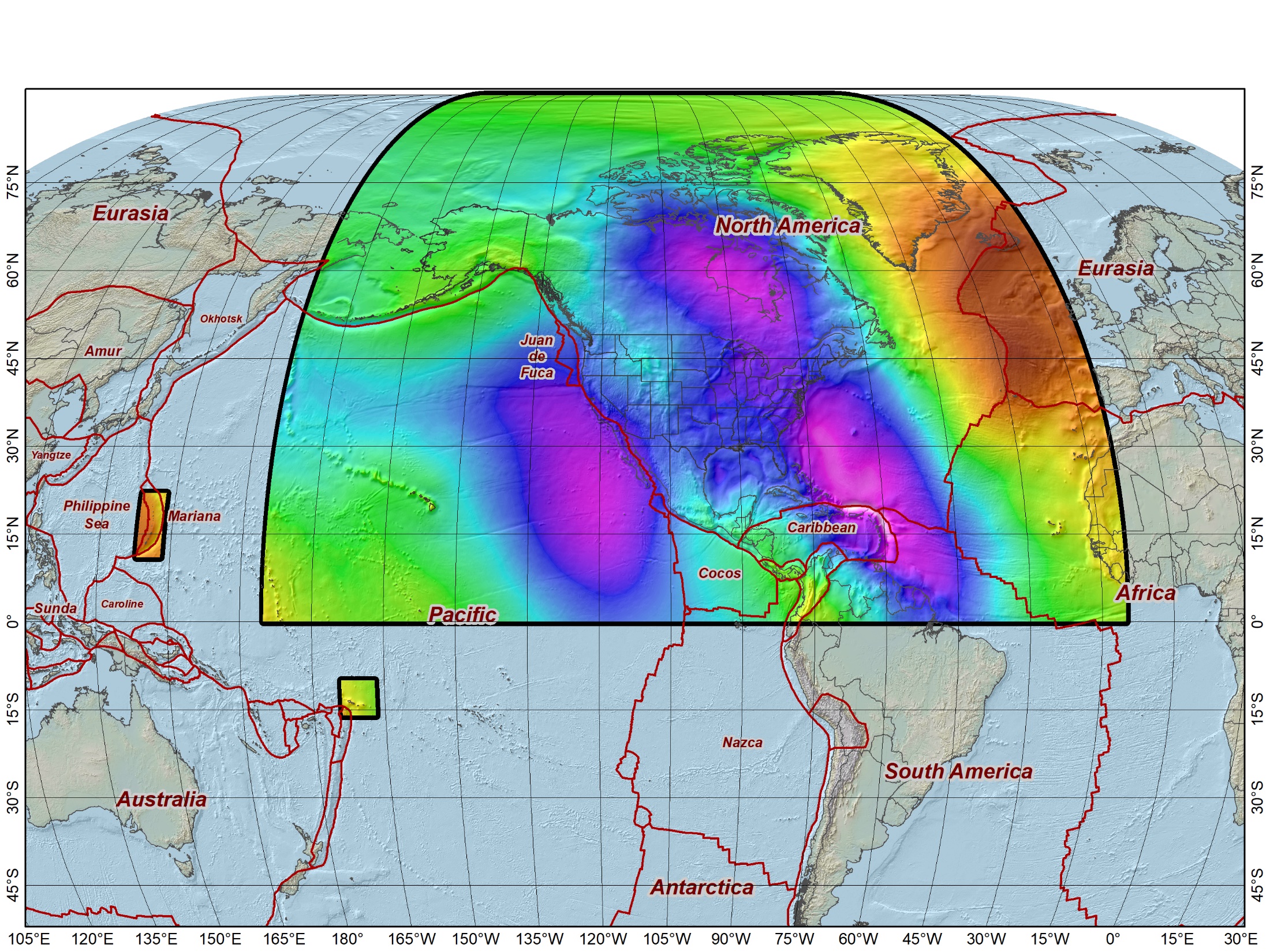 Extent of the new geopotential (“vertical”) datum
North American-Pacific Geopotential Datum of 2022 (NAPGD2022)
Includes the following (time-varying) models:
Geoid model (GEOID2022)
Surface gravity model (GRAV2022)
Deflection of the vertical model (DEFLEC2022)
Guam and Northern Marianas Islands
American Samoa
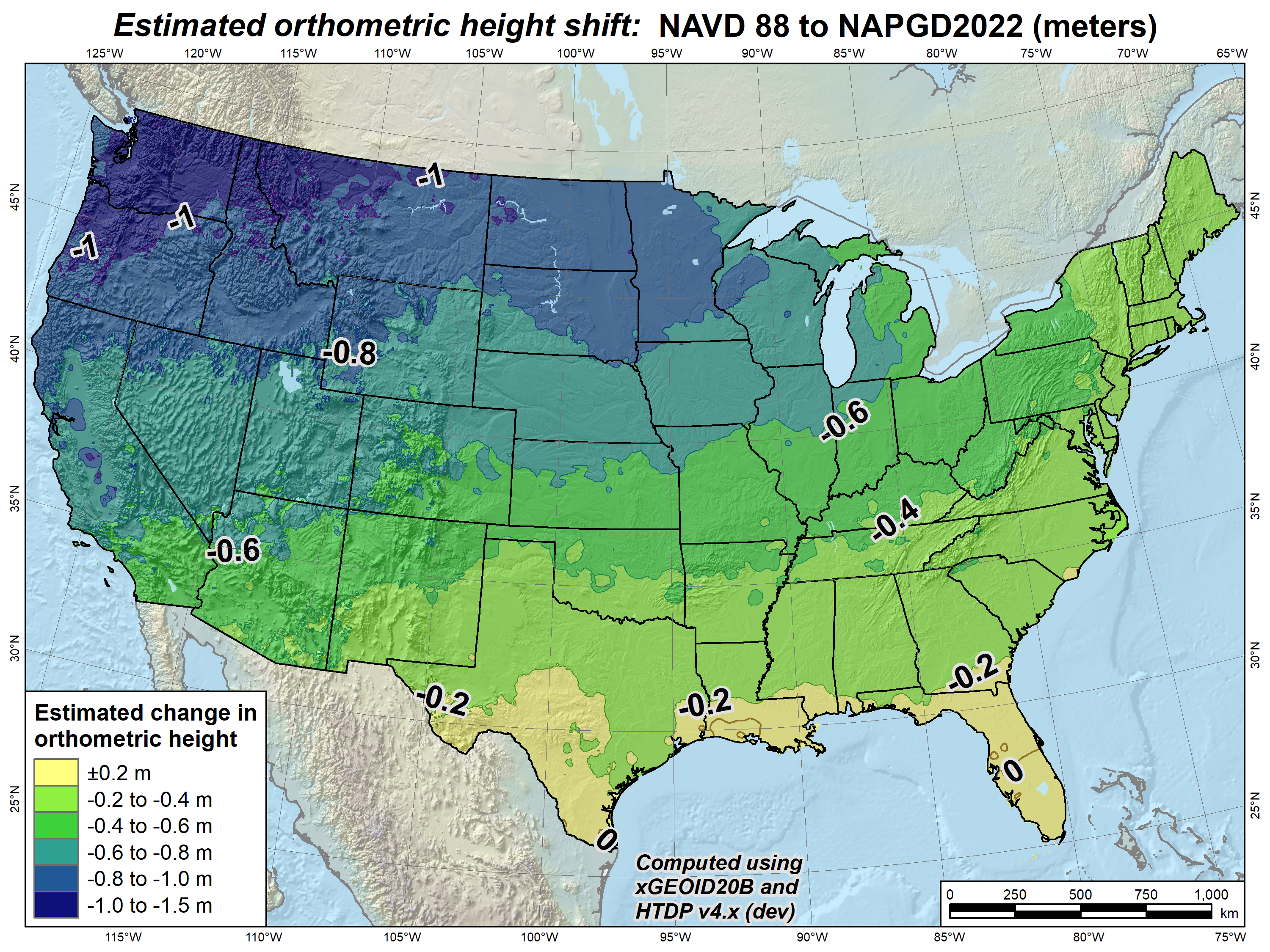 Orthometric height shifts (CONUS): NAVD 88 (undefined epoch) to NAPGD2022 epoch 2020.0 (meters)
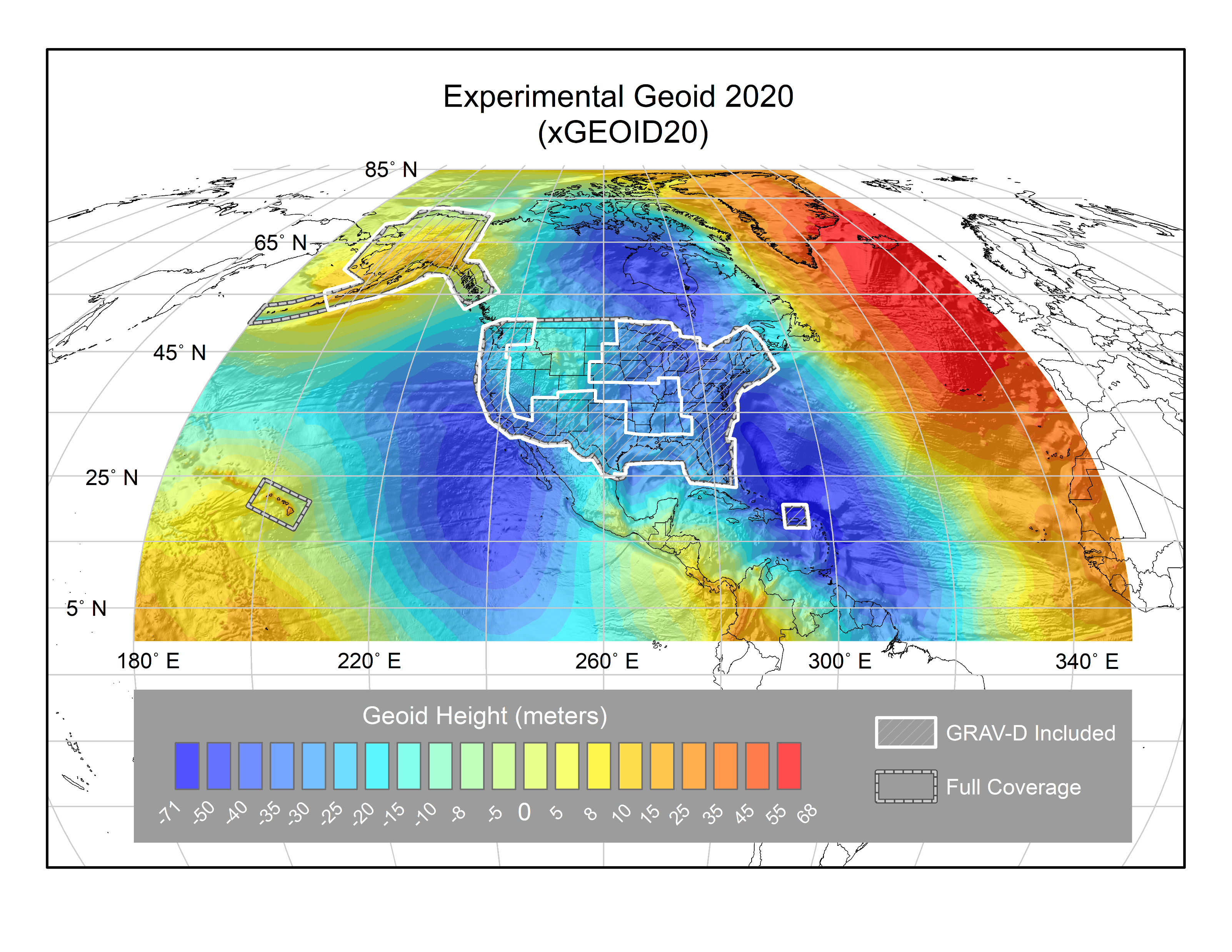 Experimental Geoid 2020 (xGEOID20)
First xGEOID coordinated with Canada
GRAV-D data used for most areas (in version B of model)
Gravity for the Redefinition of the American Vertical Datum (GRAV-D)
97.0% Complete
(as of April 2023)
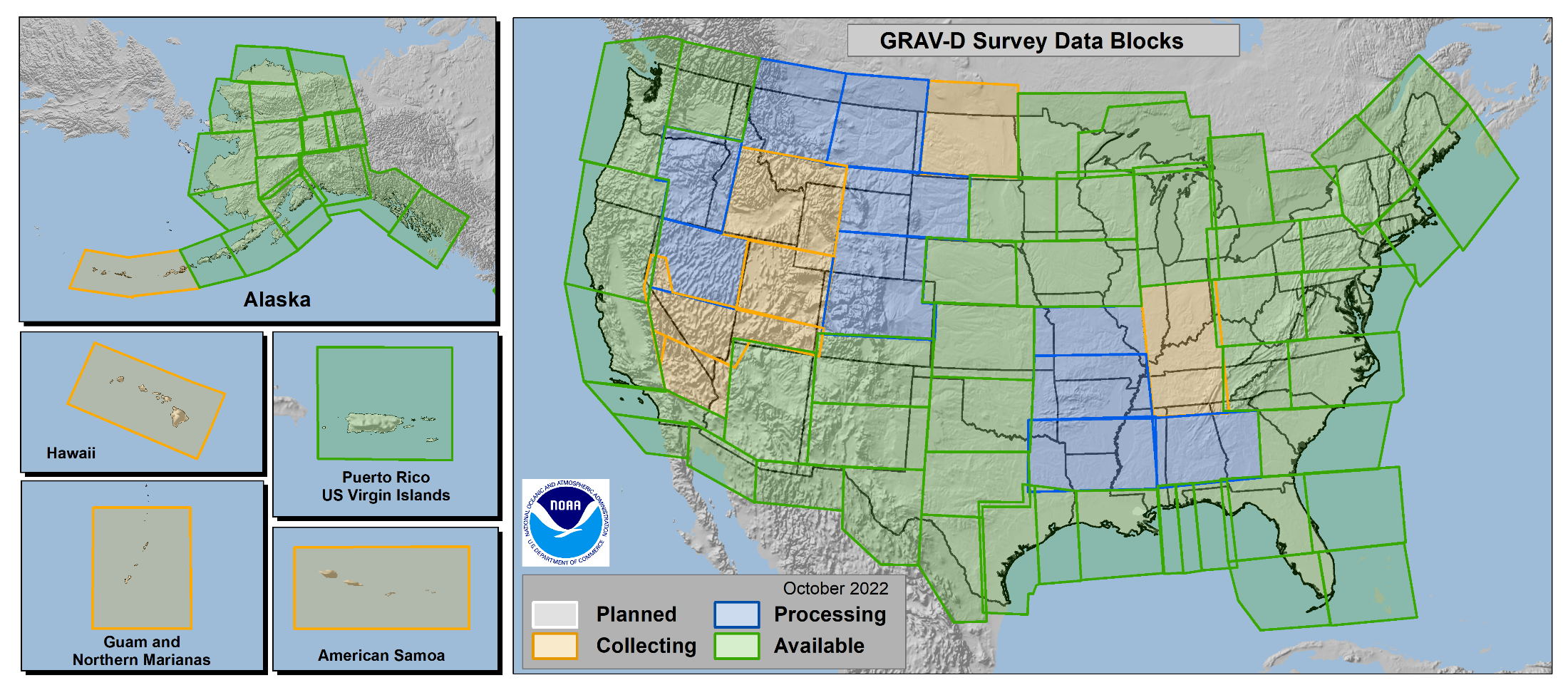 Other things about NAPGD2022
Defined by GEOID2022 (not by leveling)
Orthometric height = ellipsoidal height − geoid height
Ability to determine dynamic heights using GNSS
But leveling will still be supported
For high-accuracy orthometric height differences
Constrained to orthometric heights from GNSS + geoid model
Will include time dependence
Through NGS Geoid Monitoring Service (GeMS)
Static geoid + “dynamic” geoid
Likewise for other NAPGD2022 products
NSRS Modernization “Blueprint” documents
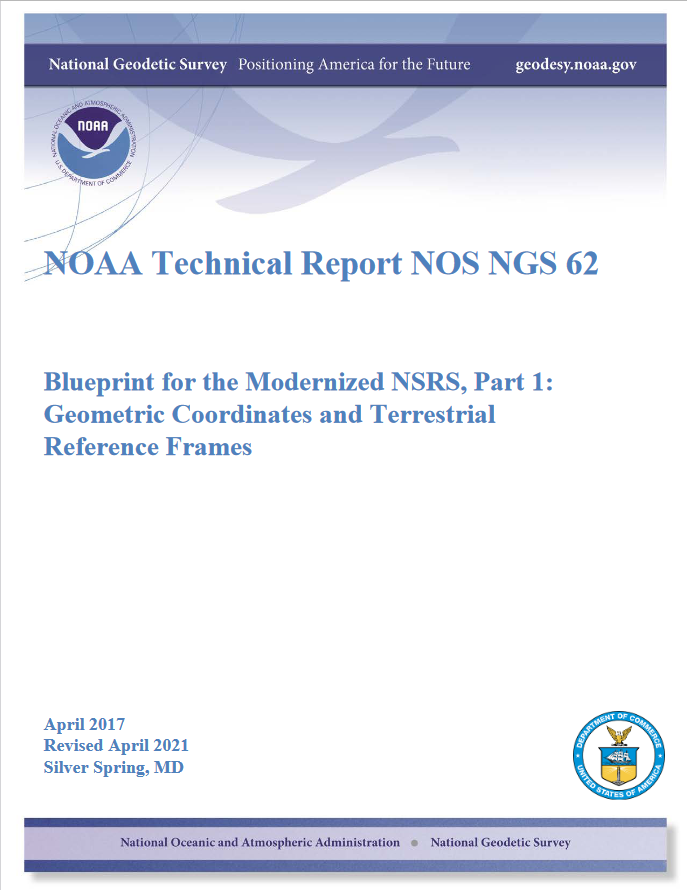 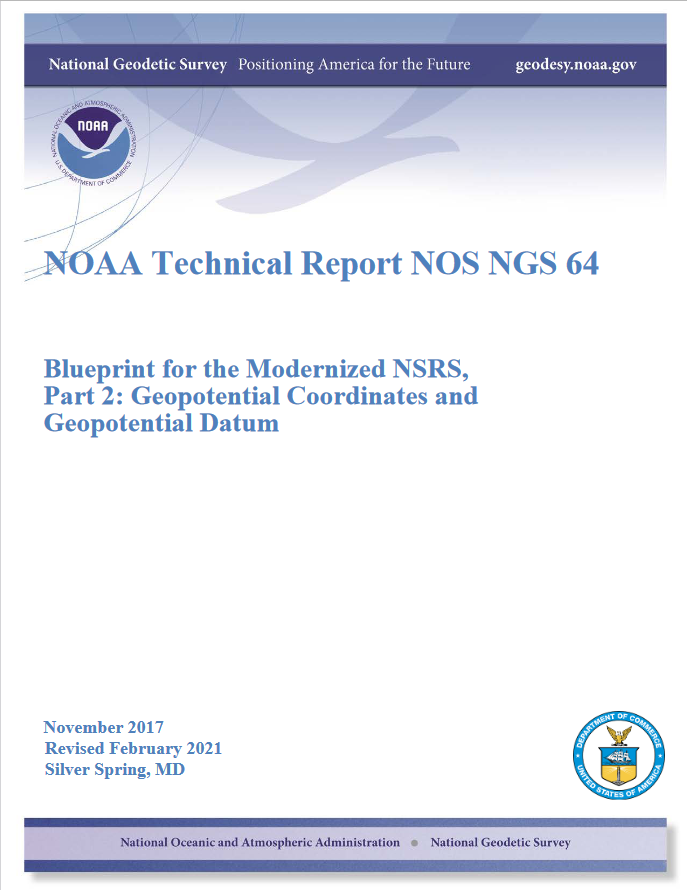 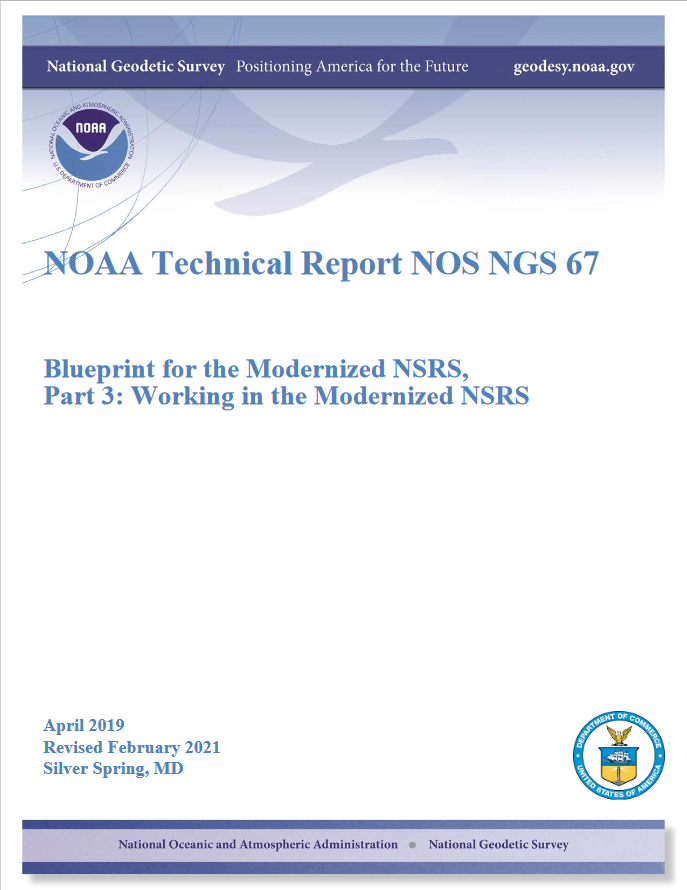 Geometric Coordinates and Terrestrial Reference Frames
Geopotential Coordinates and Geopotential Datum
Working in the Modernized NSRS
New types of coordinates
Reference Epoch Coordinates (RECs)
A temporal “snapshot” of entire network
Similar to NAD 83 (2011/PA11/MA11) epoch 2010.00
Initial epoch 2020.00
Every 5 or 10 years
Survey Epoch Coordinates(SECs)
Time-dependent!
Gives coordinates at the time of observation
Time is at midpoint of a “geometric adjustment window”
Multiple SECs can show changes over time
What about (map) projected coordinates?
Surveyors (and engineers)        projected coordinate reference systems
(geodesists, not so much)
SPCS2022
Making the Earth flat again
…one zone at a time
State Plane Coordinate System of 2022 (SPCS2022)
Lambert Conformal Conic
Third generation of State Plane
First in 1930s, second in 1980s
Same 3 map projection types
Same ellipsoid as SPCS 83 (GRS 80)

The same, but different…
Based on new terrestrial reference frames instead of NAD 83
Designed to reduce linear distortion at topographic surface (i.e., reduce difference between “grid” and “ground” distances)
More zones, most designed by state stakeholders
Transverse Mercator
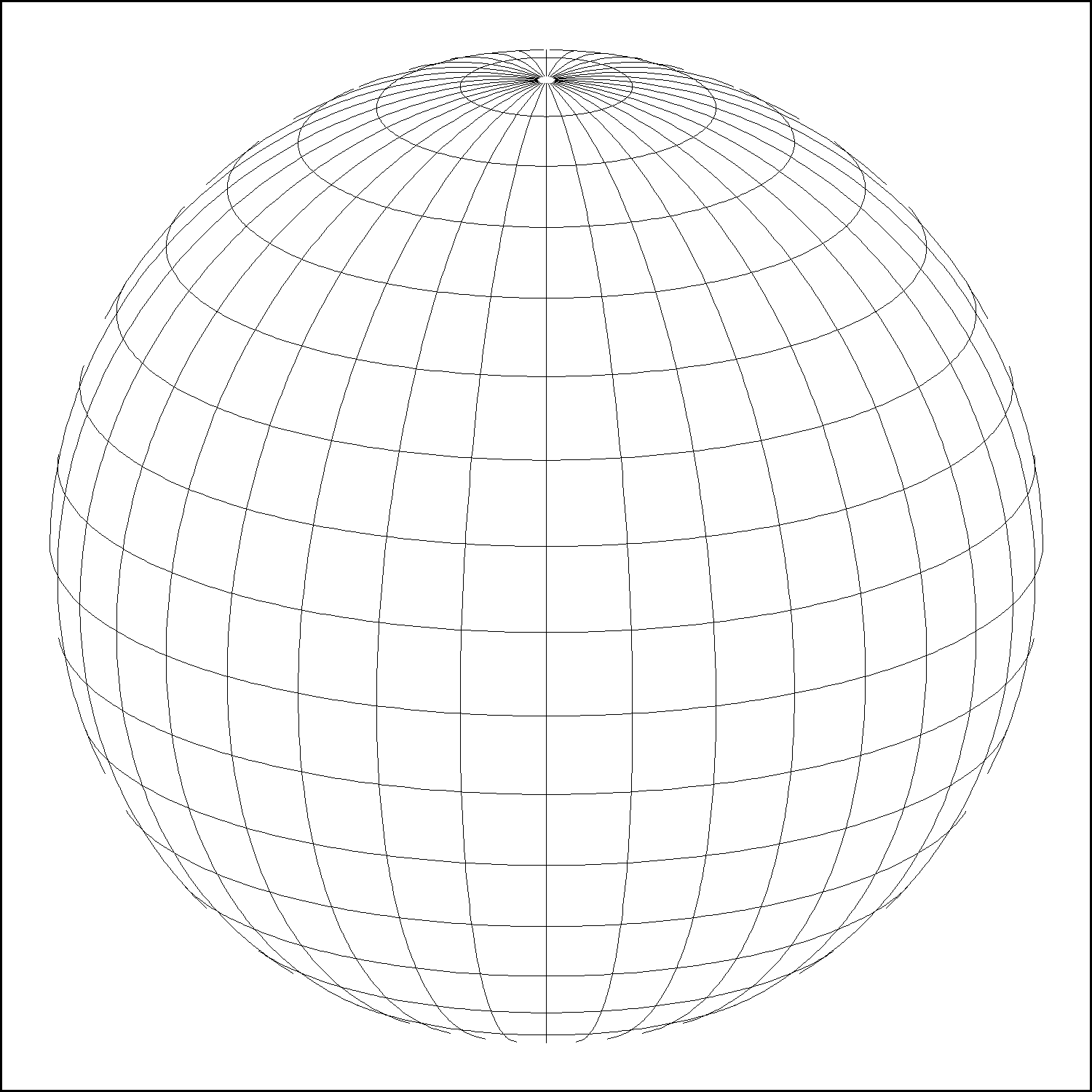 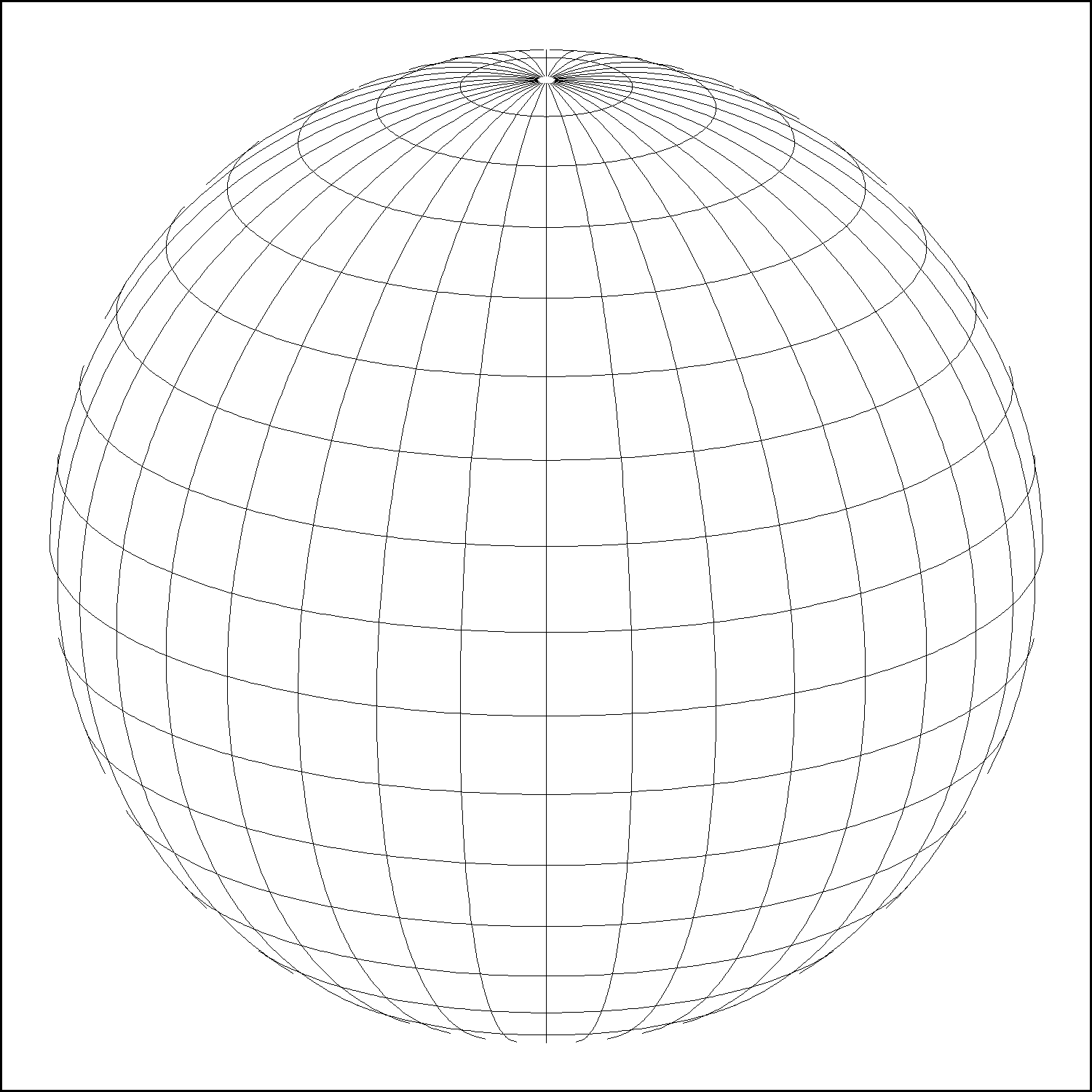 Hotine Oblique Mercator
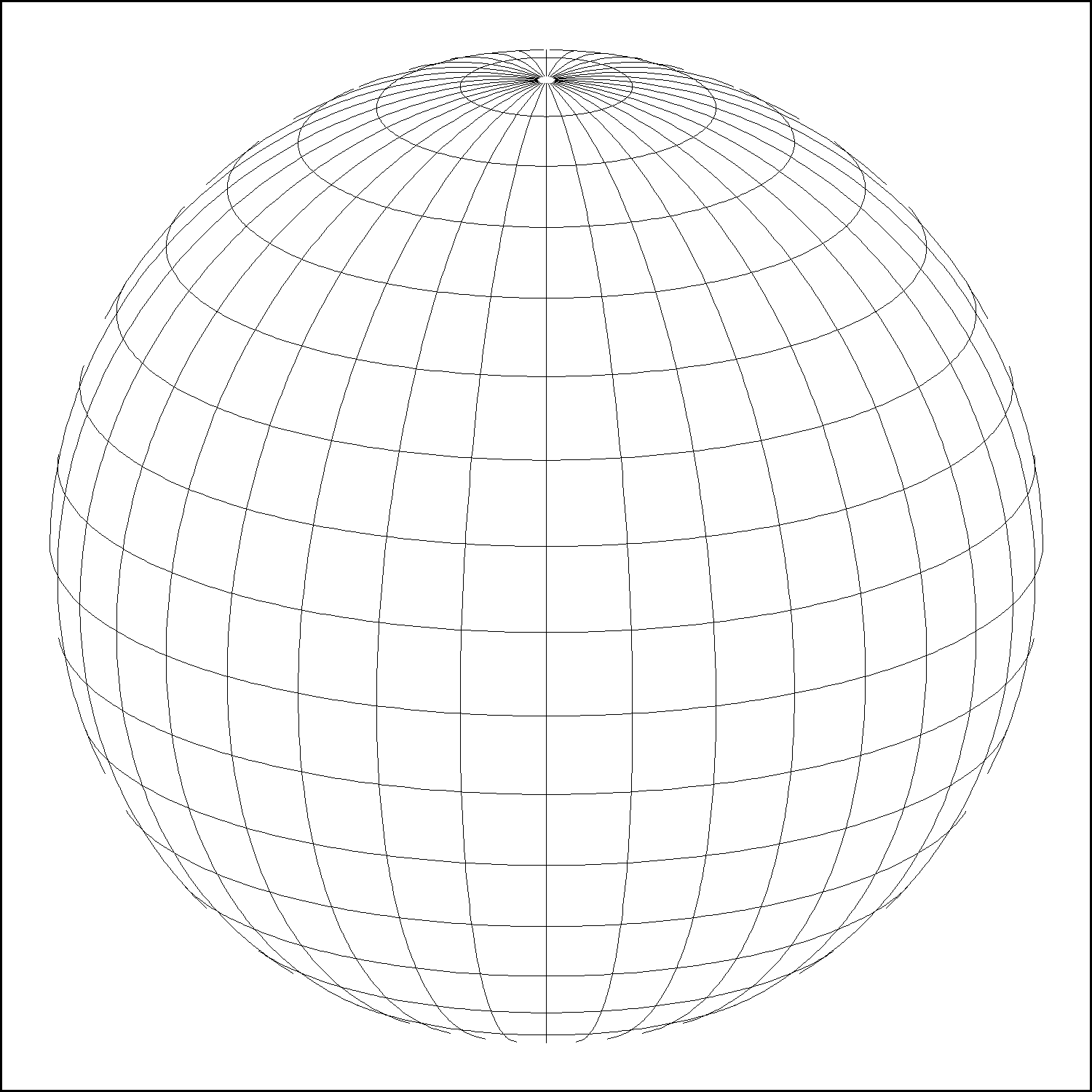 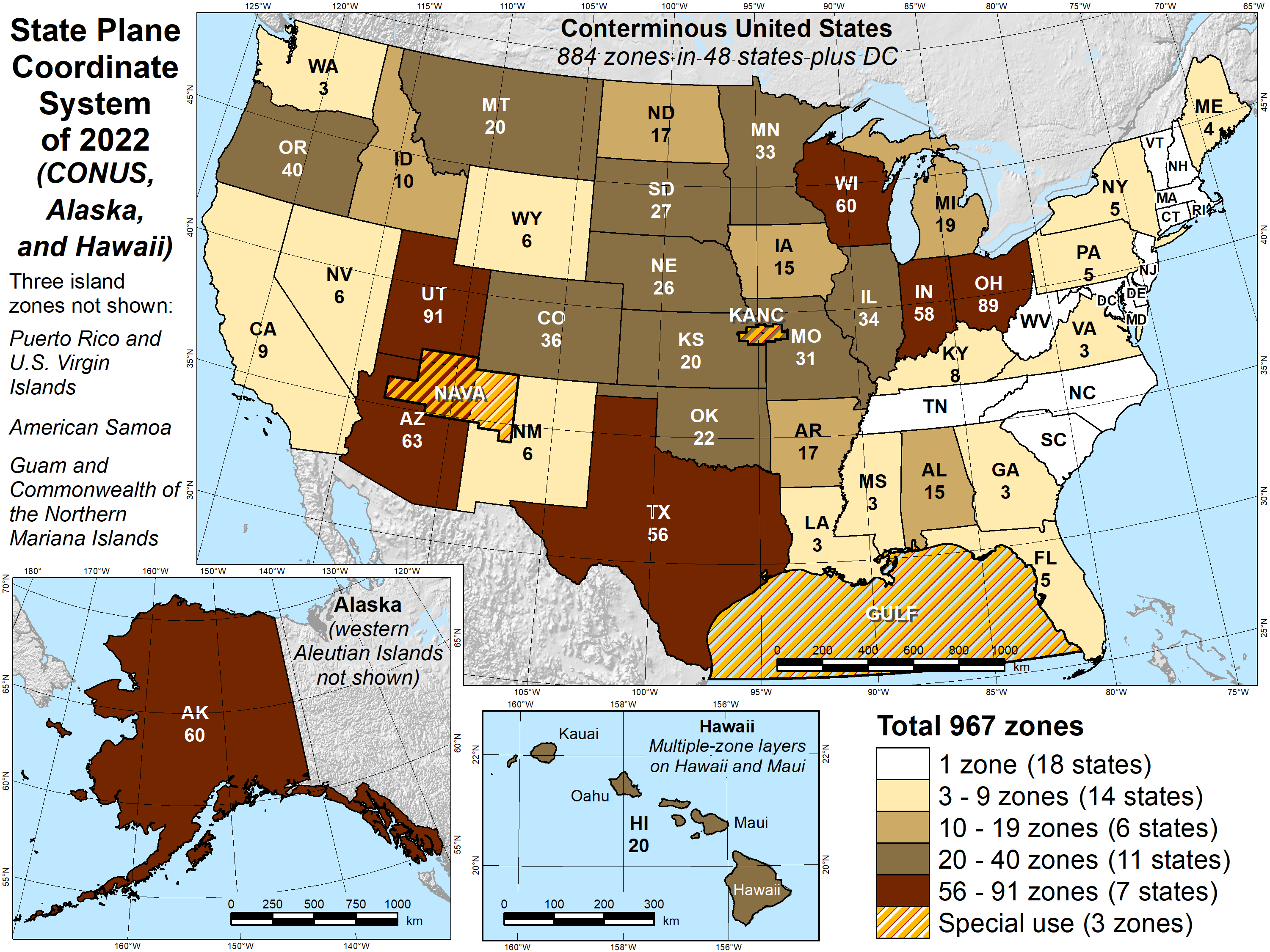 Number of SPCS2022 zones
Designs by NGS
165 zones 
Includes 54 statewide zones and 3 “special use” zones (in more than one state)
Designs by state stakeholders
802 zones in 28 states
Total = 967 zones for 56 states and territories
Compare to 125 zones in existing State Plane
Overall SPCS2022 distortion design philosophy
Linear distortion minimized (or “optimized”) at topographic surface (not at ellipsoid surface)
Purpose:  to reduce difference between and projected “grid” and actual “ground” distances in areas where people actually work
What is linear distortion?



Defined at a point (infinitesimal distances)
Unique (i.e., same in every direction) only for conformal projections 
Often given in parts per million (ppm) = mm per km
Map projection linear distortion
Combined factor
Point scale factor
Height (“elevation”) factor
Map projection linear distortion
Topographic surface
Map projection designed to minimize linear distortion on ellipsoid (at “sea level”)
Horizontal ground distance
Projection surface
Grid (“map”) distance
Grid distance < ground distance
Ellipsoid surface(~“sea level”)
This design approach used for SPCS 83 and 27 (minimizes distortion with respect to ellipsoid)
Map projection linear distortion
Topographic surface
Map projection designed to minimize linear distortion at ground surface
Projection surface
Grid distance ≈ ground distance
Ellipsoid surface(~“sea level”)
This design approach is being used for SPCS2022 (minimizes distortion with respect to topography)
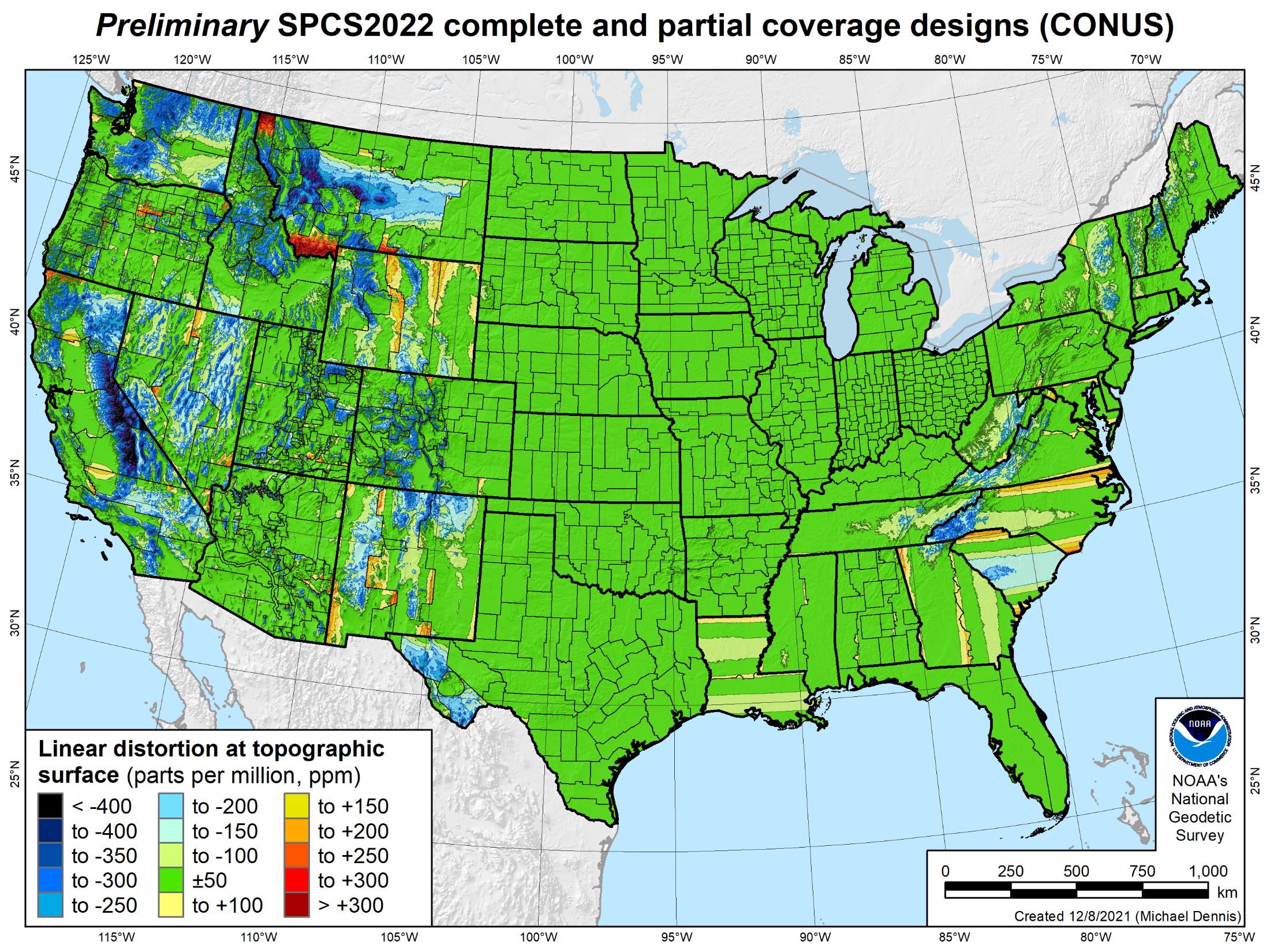 SPCS2022 linear distortion846 zones (CONUS)
Percent within distortion (ppm):
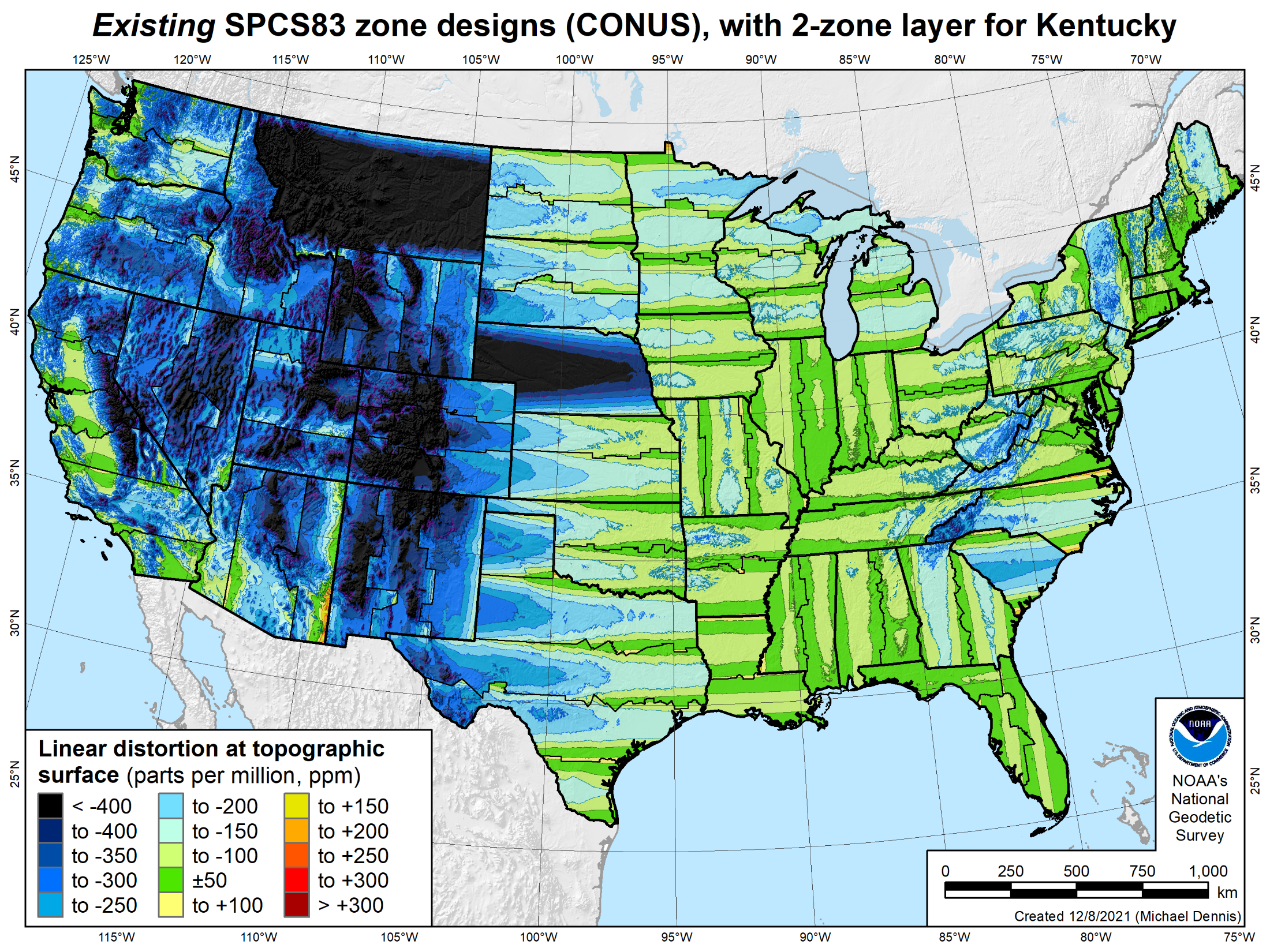 SPCS 83 linear distortion106 zones (CONUS)
Percent within distortion (ppm):
Other exciting NSRS Modernization progress
LASER.  Least squares Adjustments: Statistics, Estimates and Residuals
Will be used for geometric and orthometric (leveling) adjustments
M-PAGES.  Multi-constellation GNSS processing software
Currently being tested in OPUS-Static
OPUS-Projects 5.1.  Released to production
Supports real-time and 3rd party processed GNSS vectors
GDX.  Geodetic Data Exchange format
Include GVX (GNSS Vector Exchange format)
Plus total station, leveling, and gravity obsevations
And more…
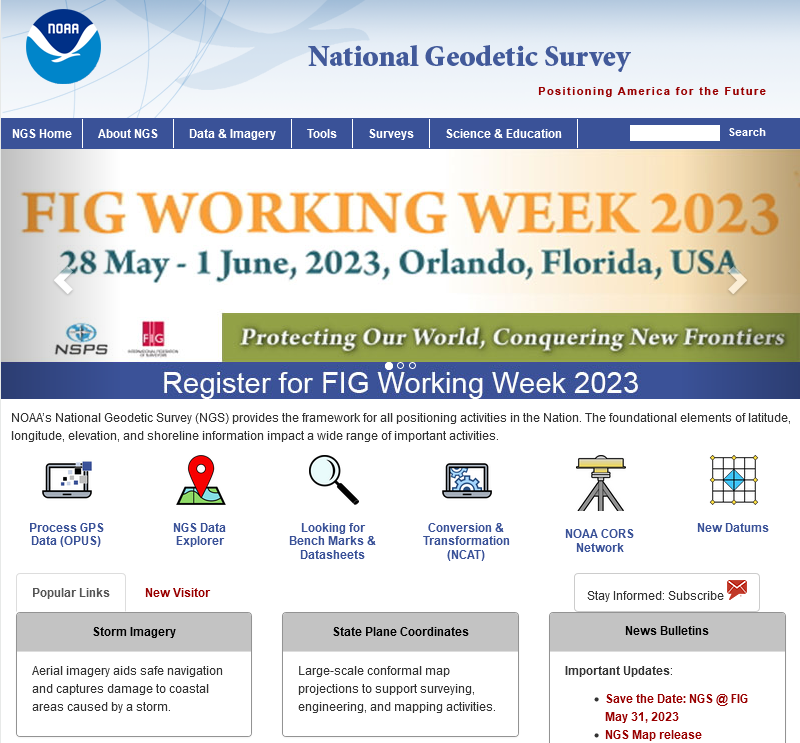 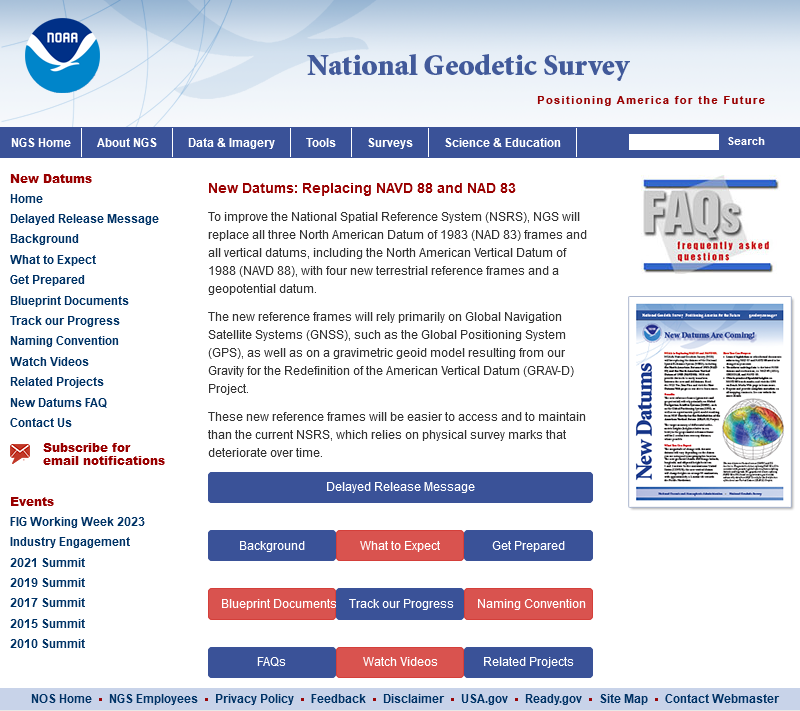 geodesy.noaa.gov
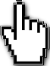 Summary of NSRS Modernization
Geometric based on ITRF2020
Geopotential based on GRAV-D + satellite + terrestrial gravimetry
Explicit time-dependence for all components
Updated State Plane Coordinate System
Release in 2025
But will start releasing preliminary (”alpha”) products next month!
First will be alpha SPCS2022 and alpha GDX
Thank you!